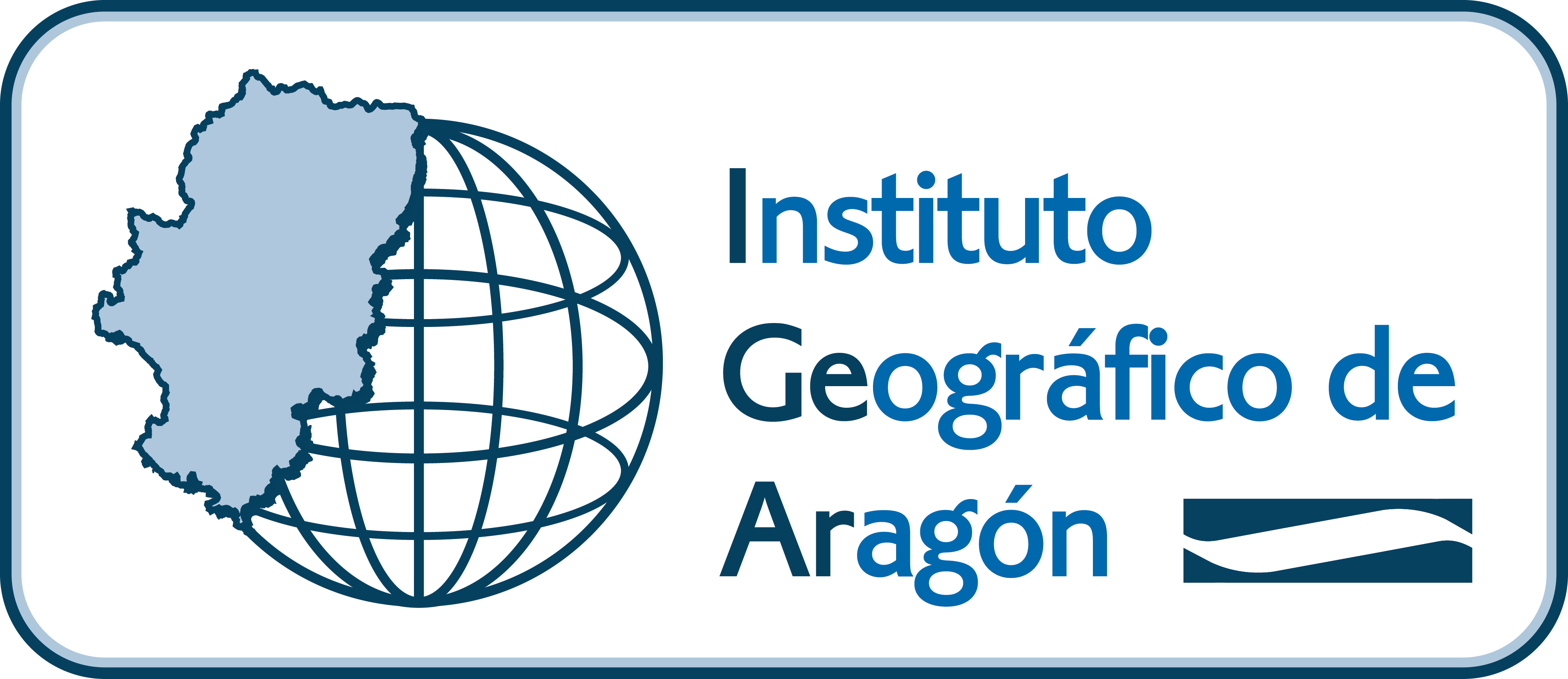 CONCURSO ESCOLAR
“ARAGÓN ES TU TERRITORIO”
Año 2023
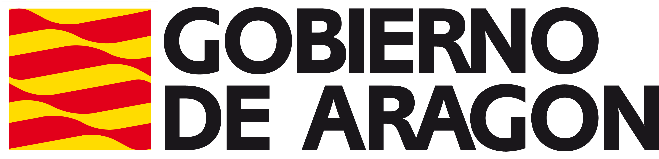 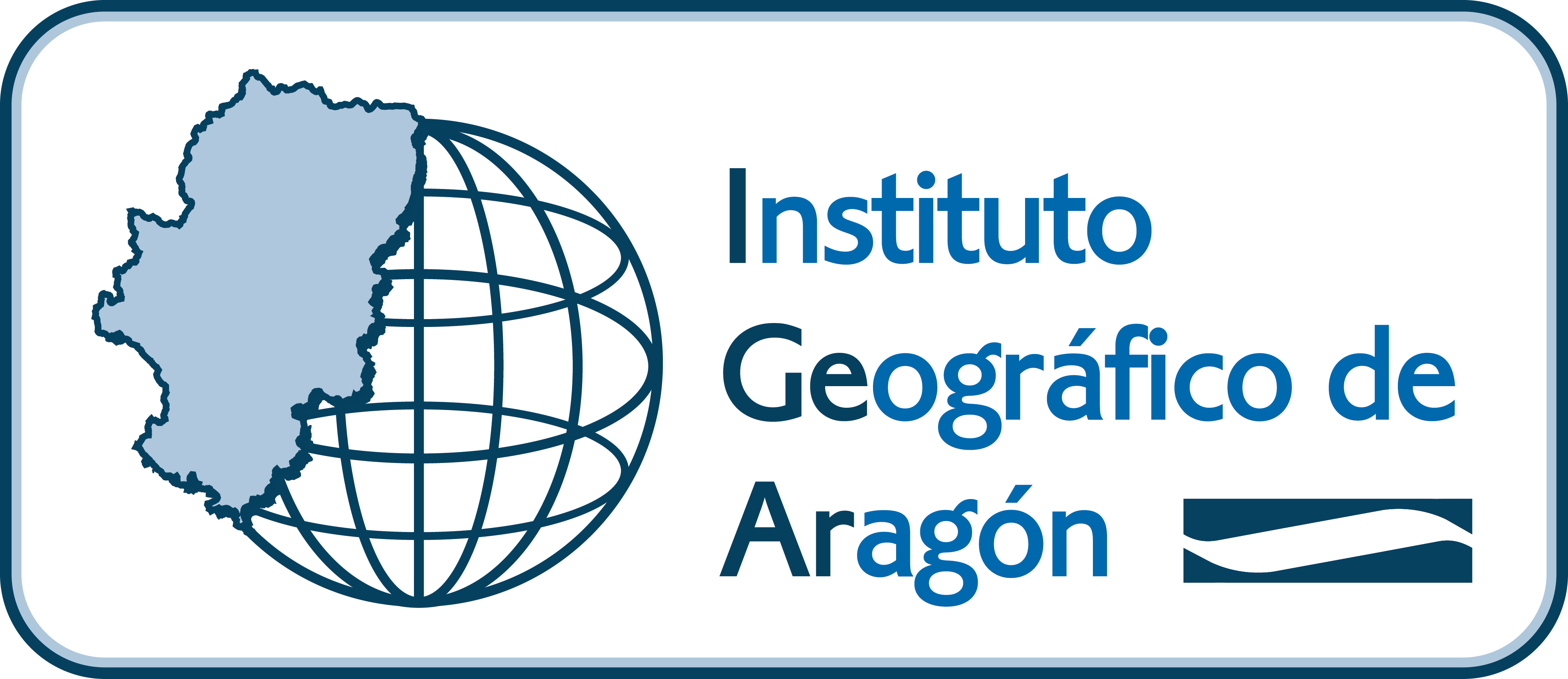 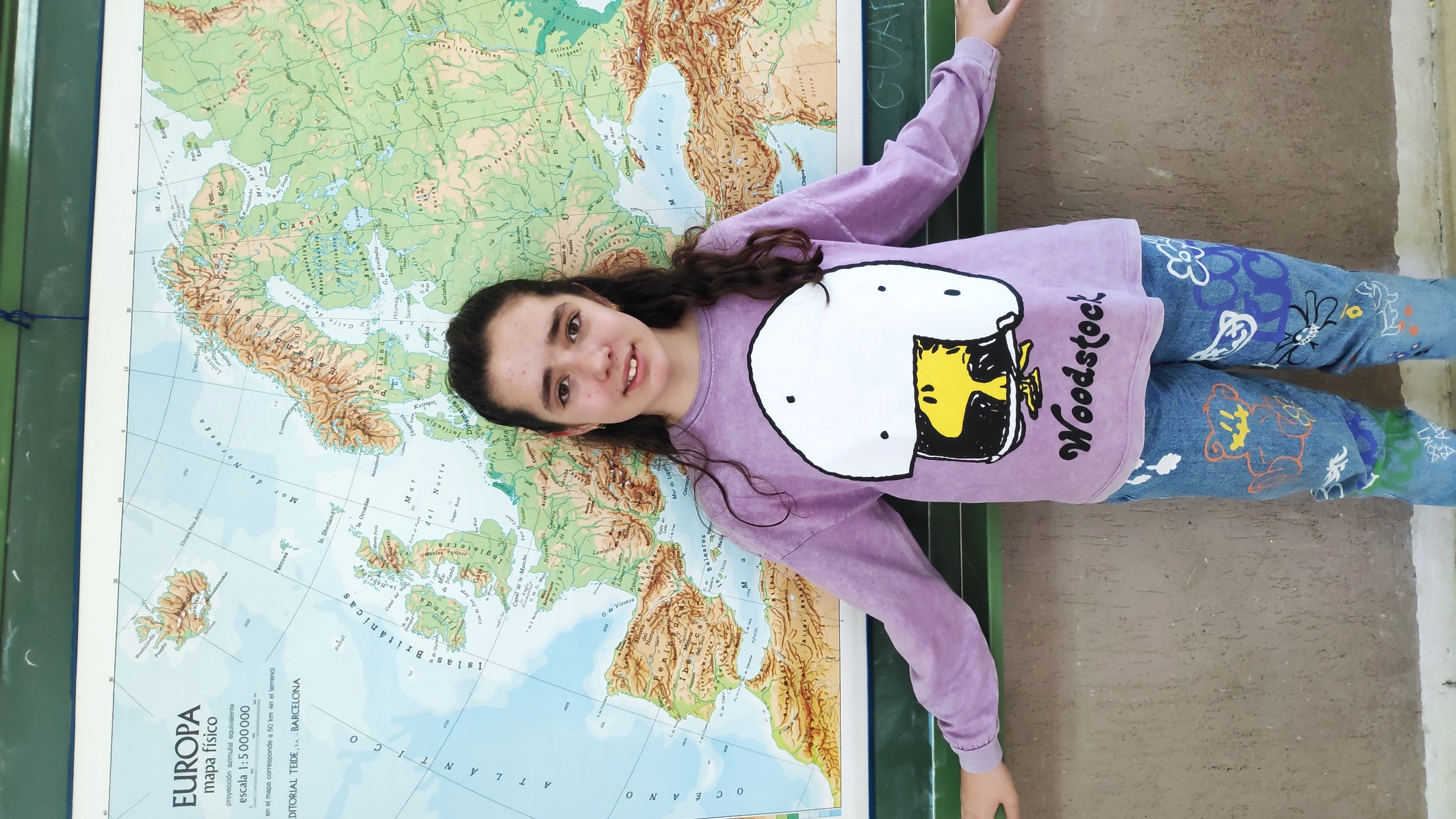 CONCURSO ESCOLAR
“ARAGÓN ES TU TERRITORIO”
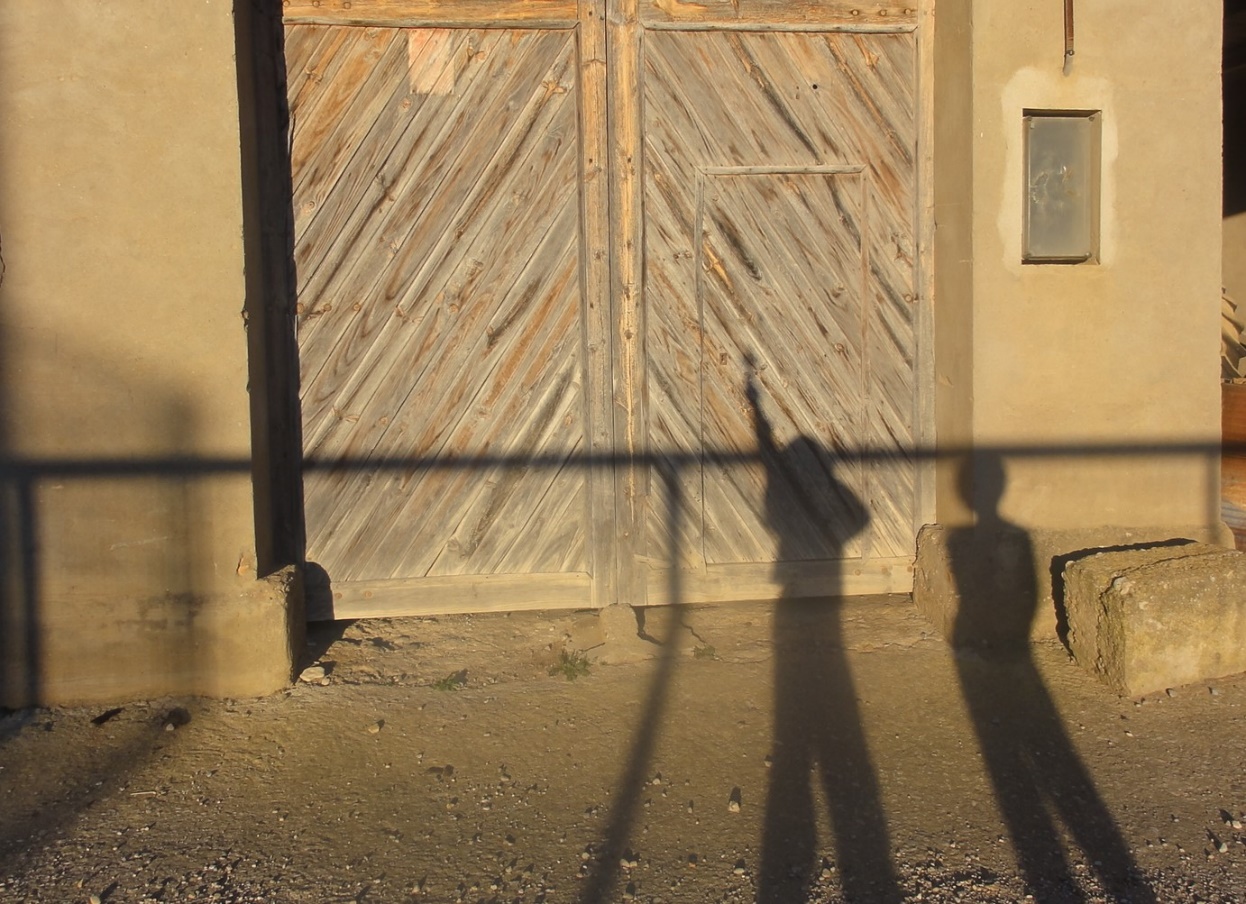 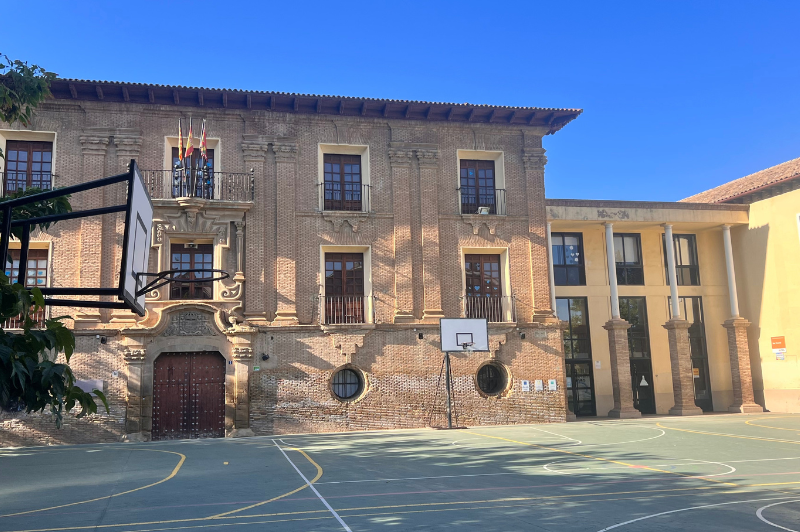 GALARDÓN:
Categoría A:Tercer Ciclo de Educación Primaria.
Modalidad:Fotografía.

GRATAL AGUADO GÁLLEGO

Centro escolar:CEIP San Vicente (Huesca)

Tutor:
Luis Blecua

Título de la obra:
Te veo pero no te siento
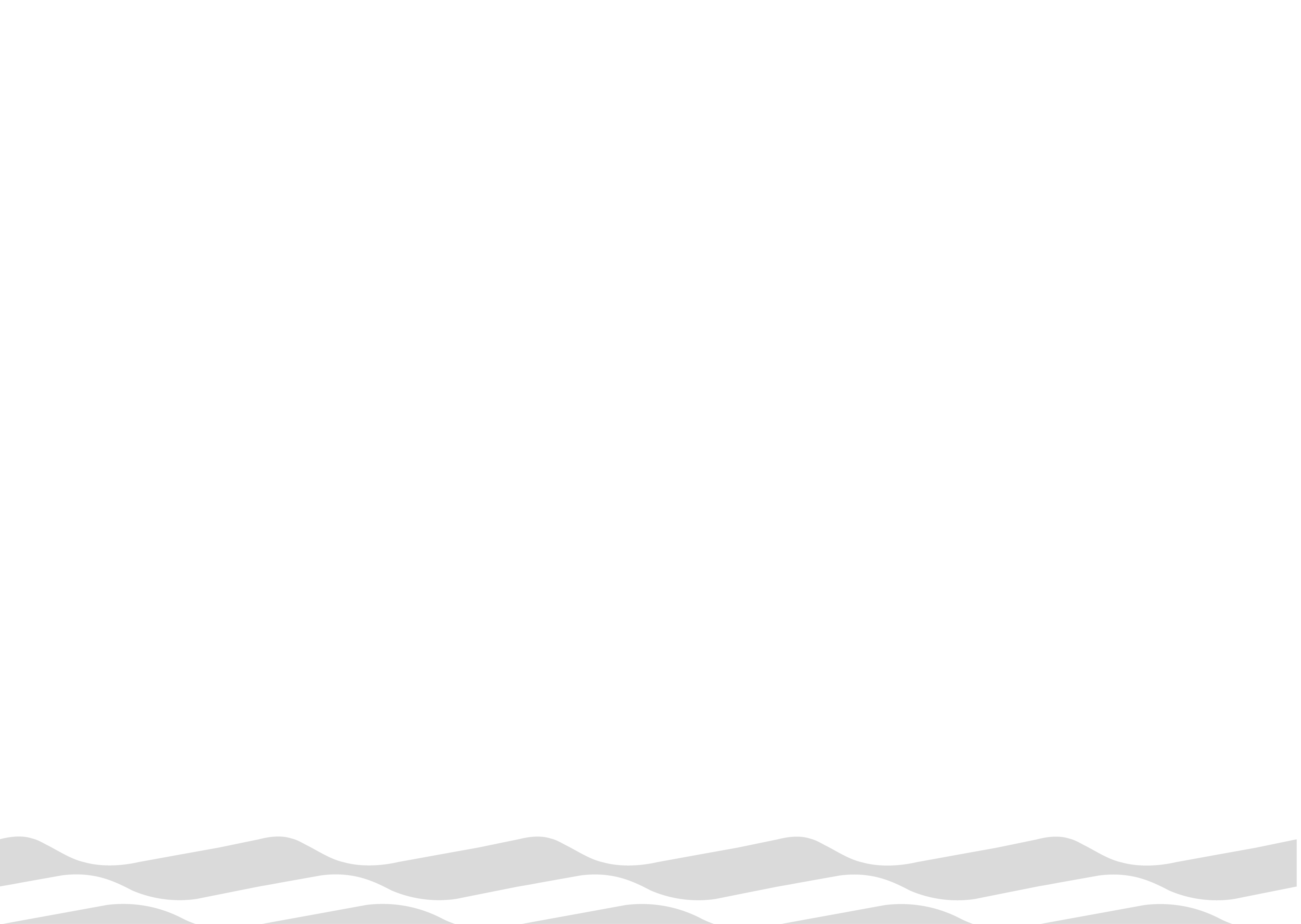 [Speaker Notes: Solo se le da adelante al click para pasar de alumno, cada alumno tiene 3 fotos, su foto, la del cole y la de su obra.]
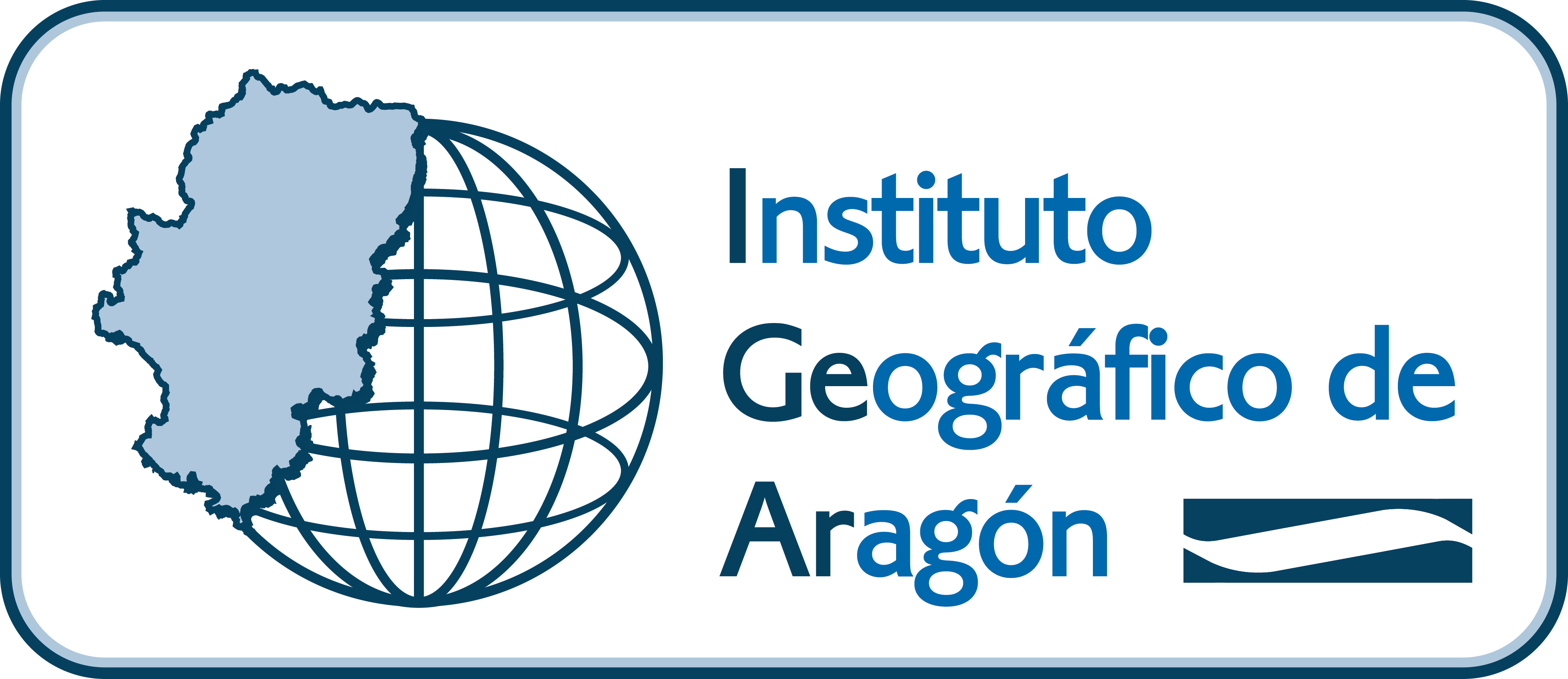 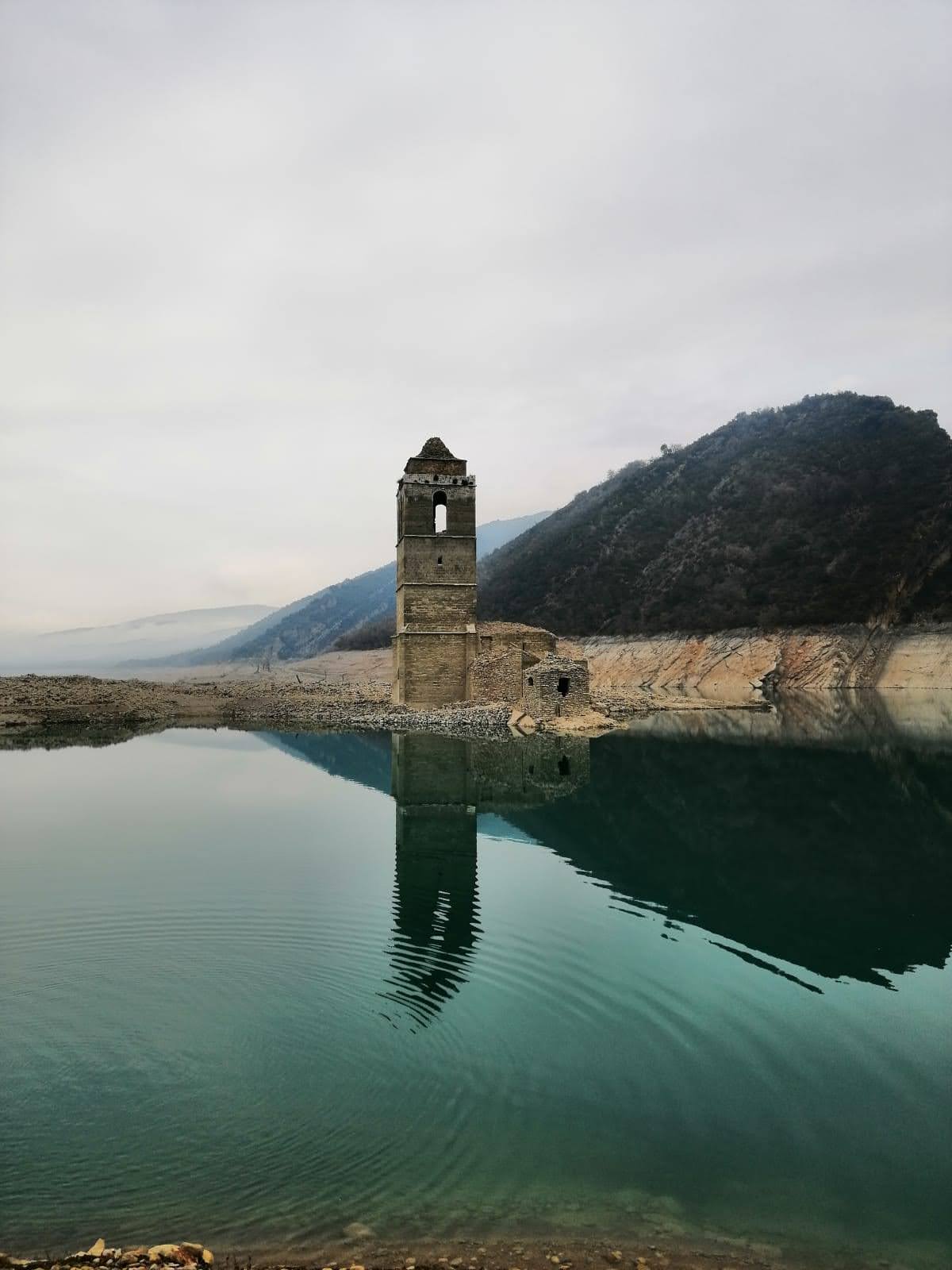 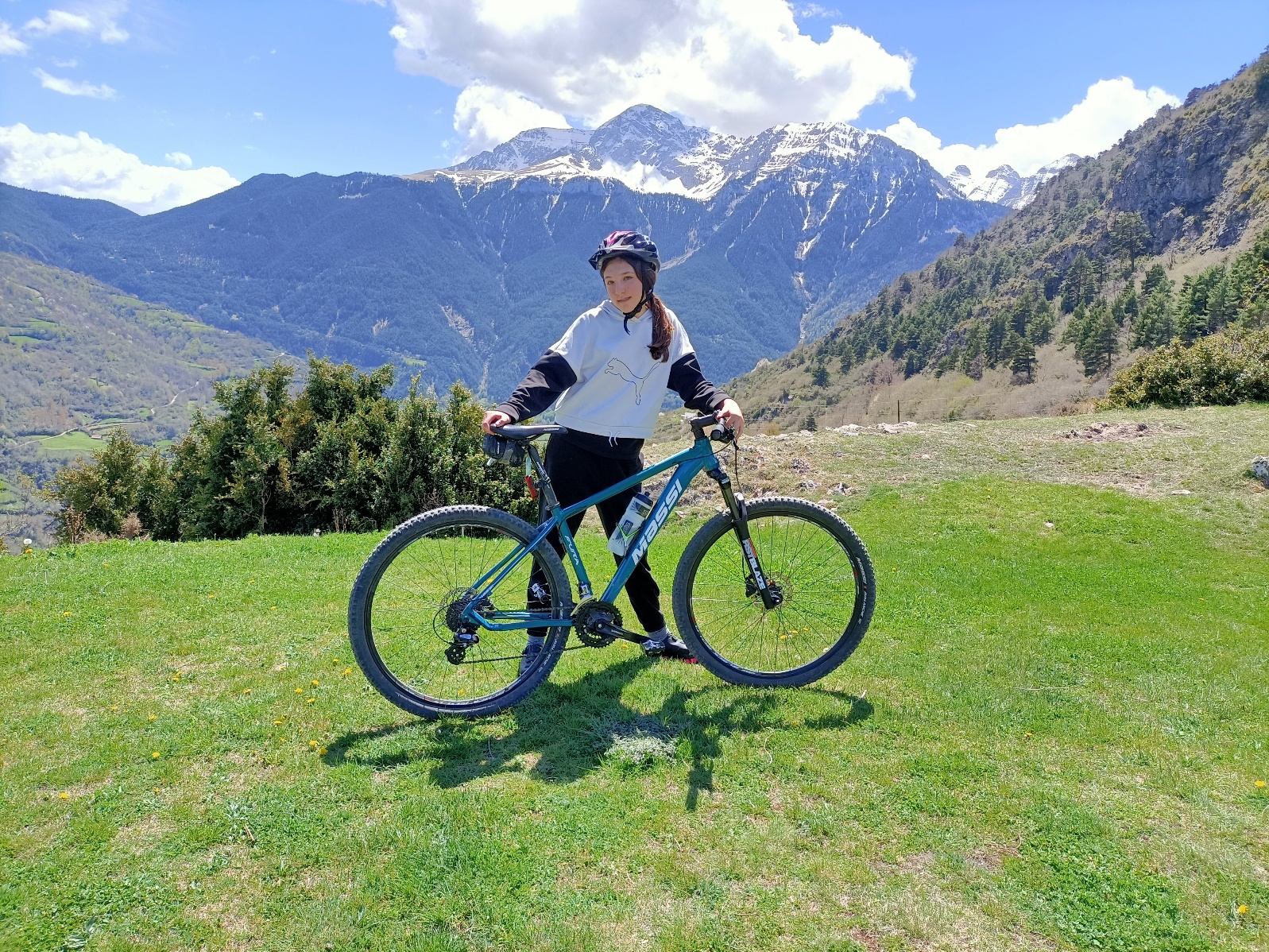 CONCURSO ESCOLAR
“ARAGÓN ES TU TERRITORIO”
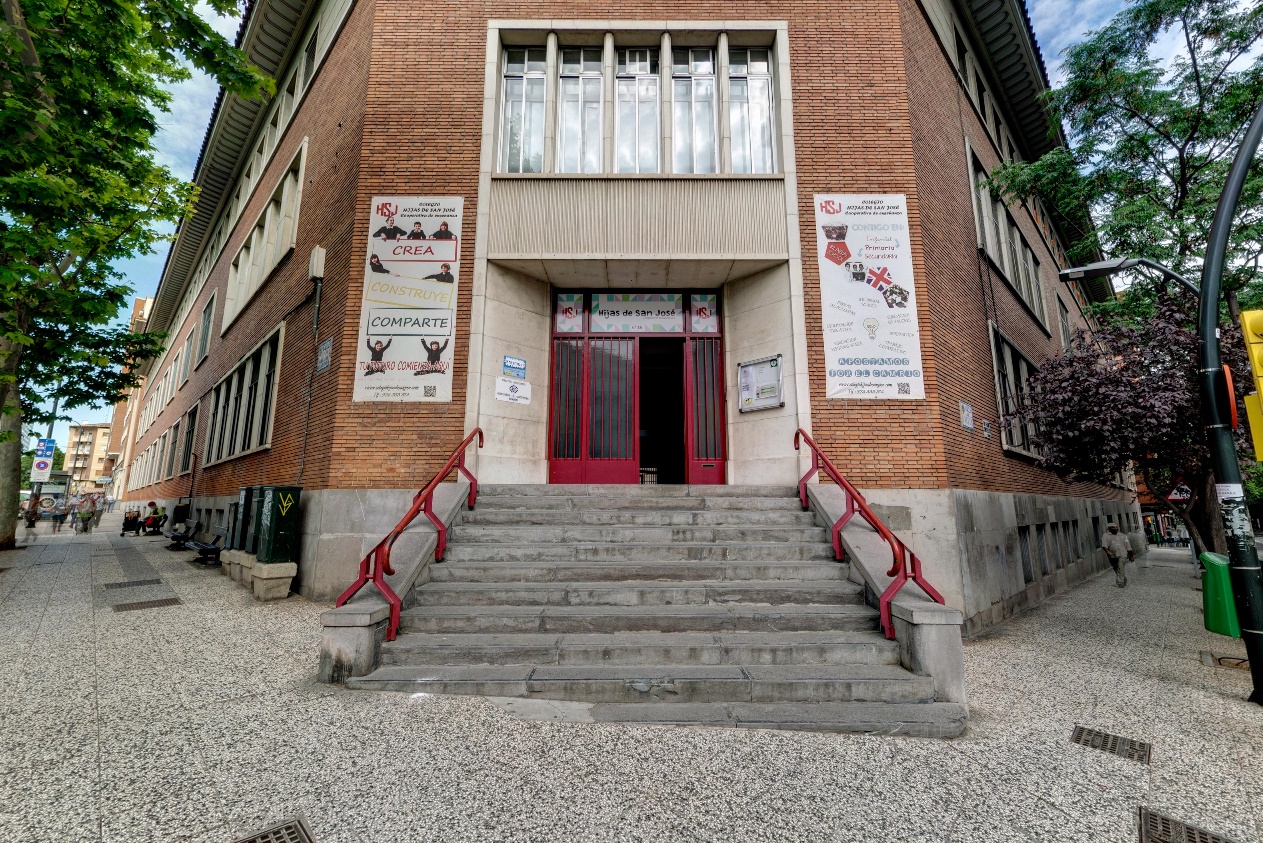 GALARDÓN:
Categoría B:Educación Secundaria Obligatoria.
Modalidad:Fotografía.

LUCÍA GIMENO VALIENTE

Centro escolar:Colegio Hijas de San José (Zaragoza)

Tutor:
Antonio Ramos Solanas

Título de la obra:
La realidad de los pueblos de Aragón vs la ficción de los ojos de los turistas.
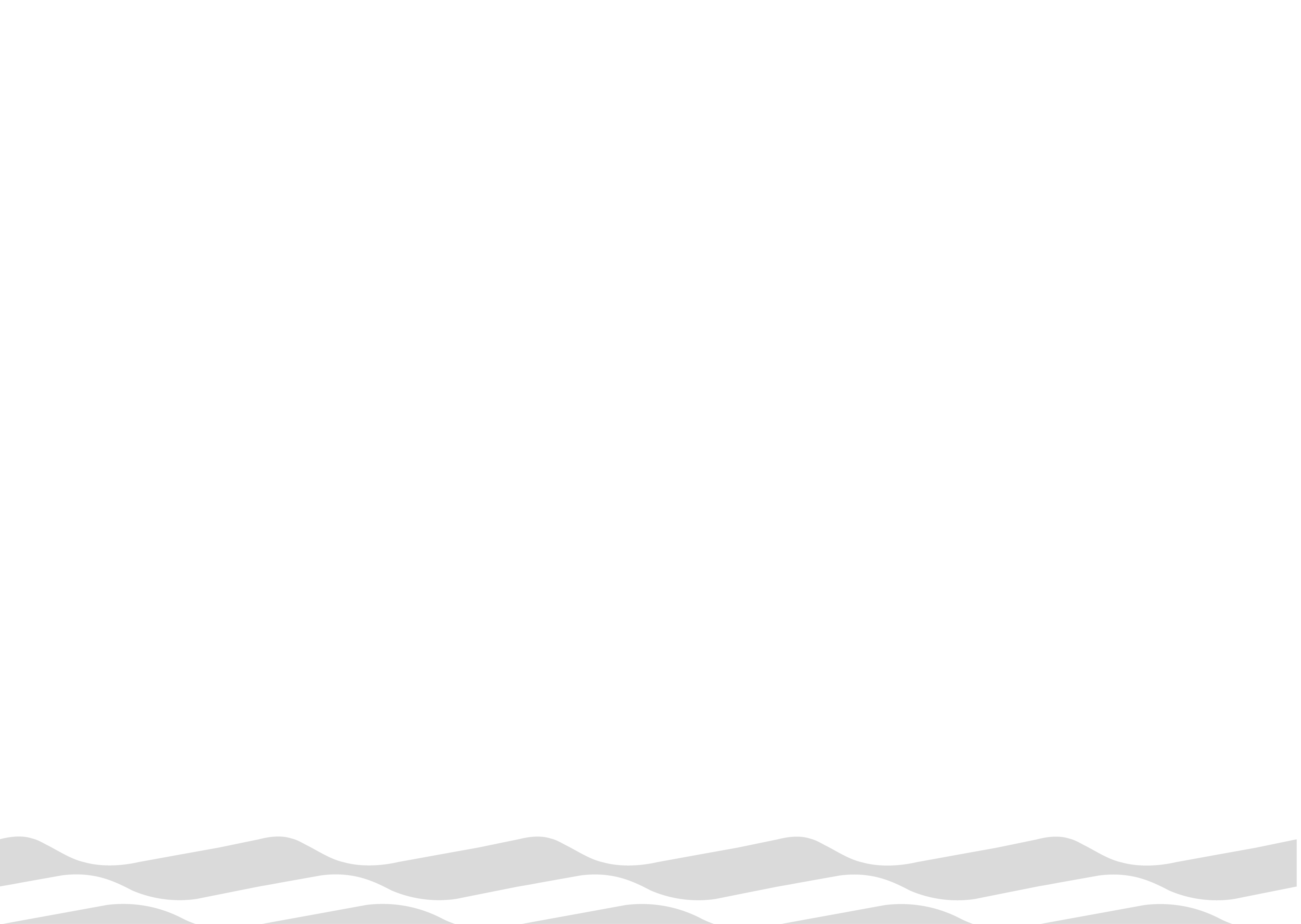 [Speaker Notes: Solo se le da adelante al click para pasar de alumno, cada alumno tiene 3 fotos, su foto, la del cole y la de su obra.]
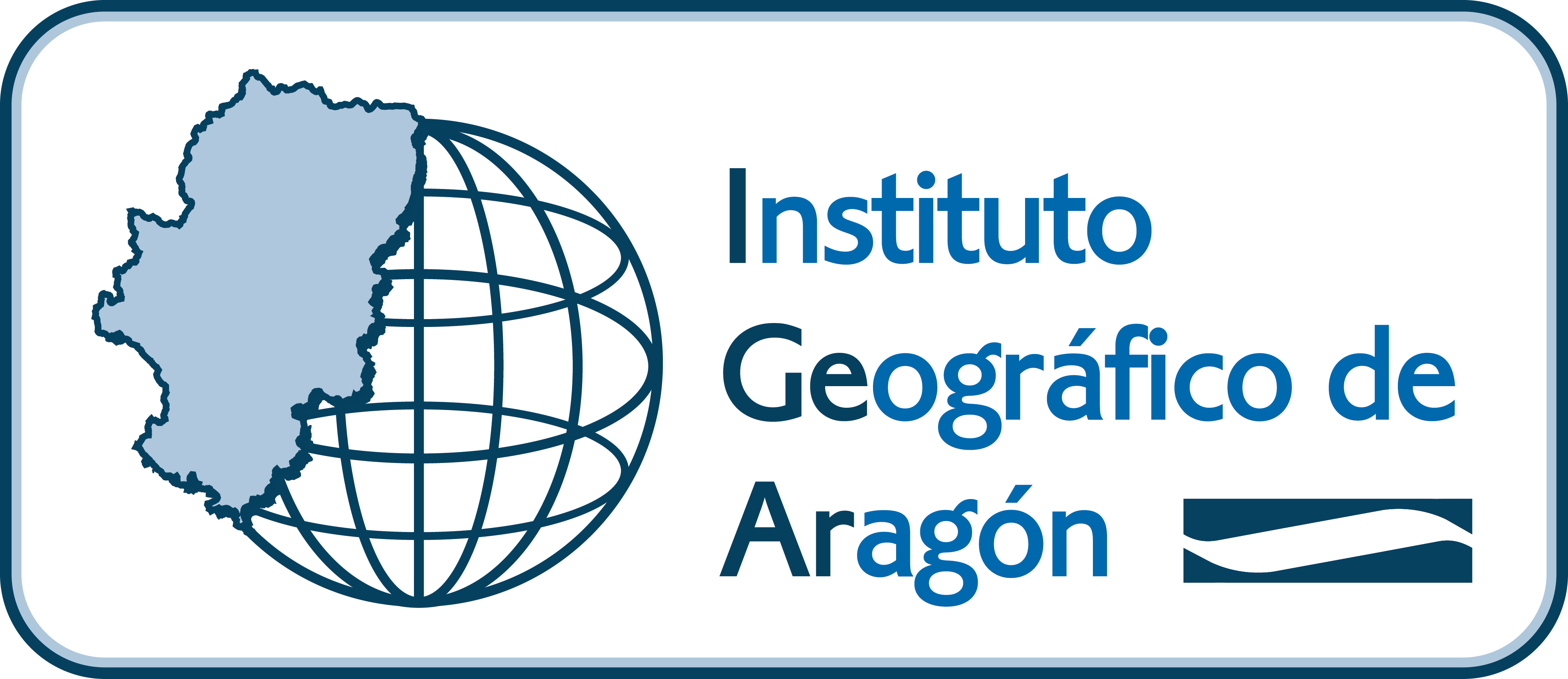 CONCURSO ESCOLAR
“ARAGÓN ES TU TERRITORIO”
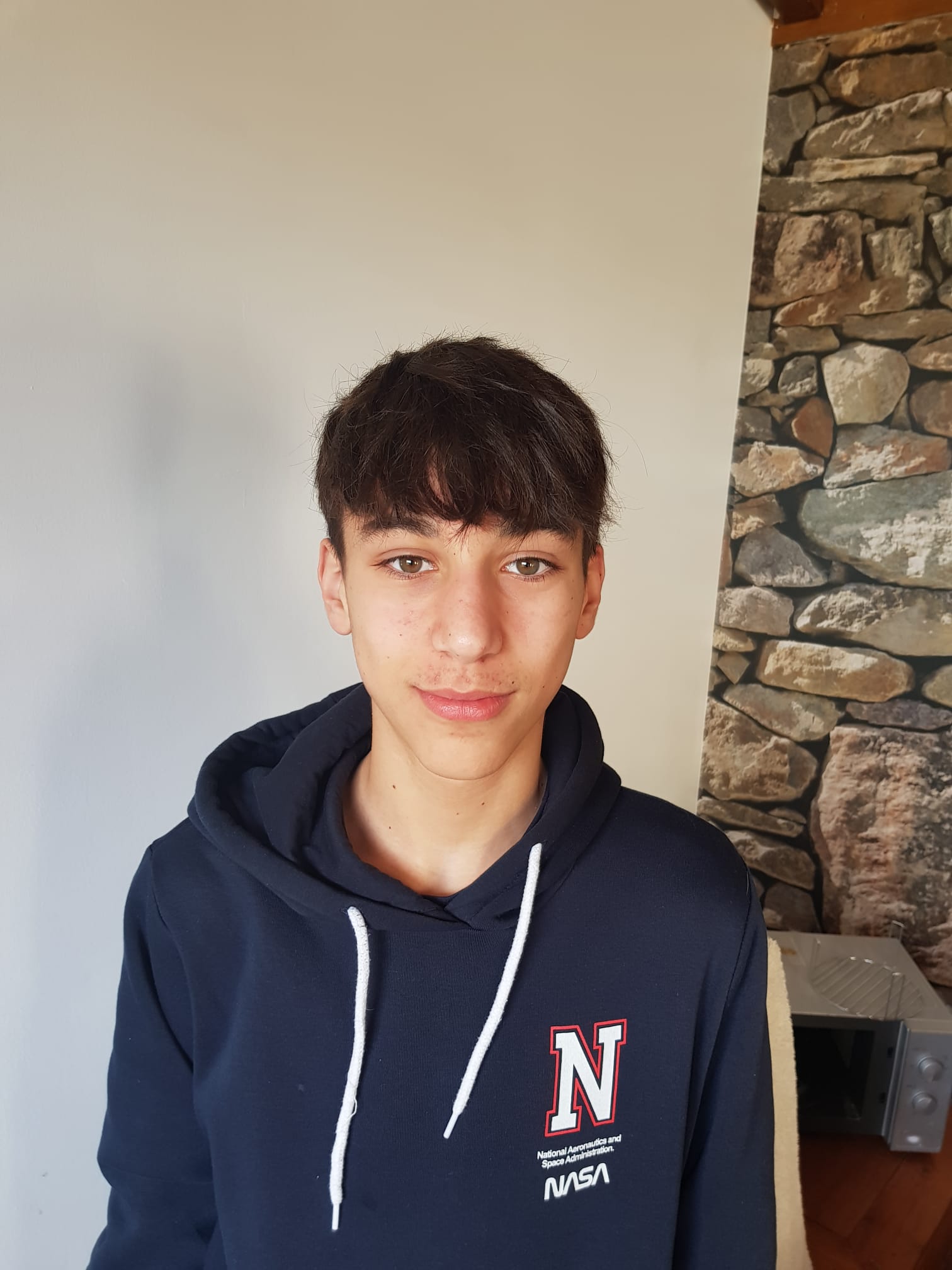 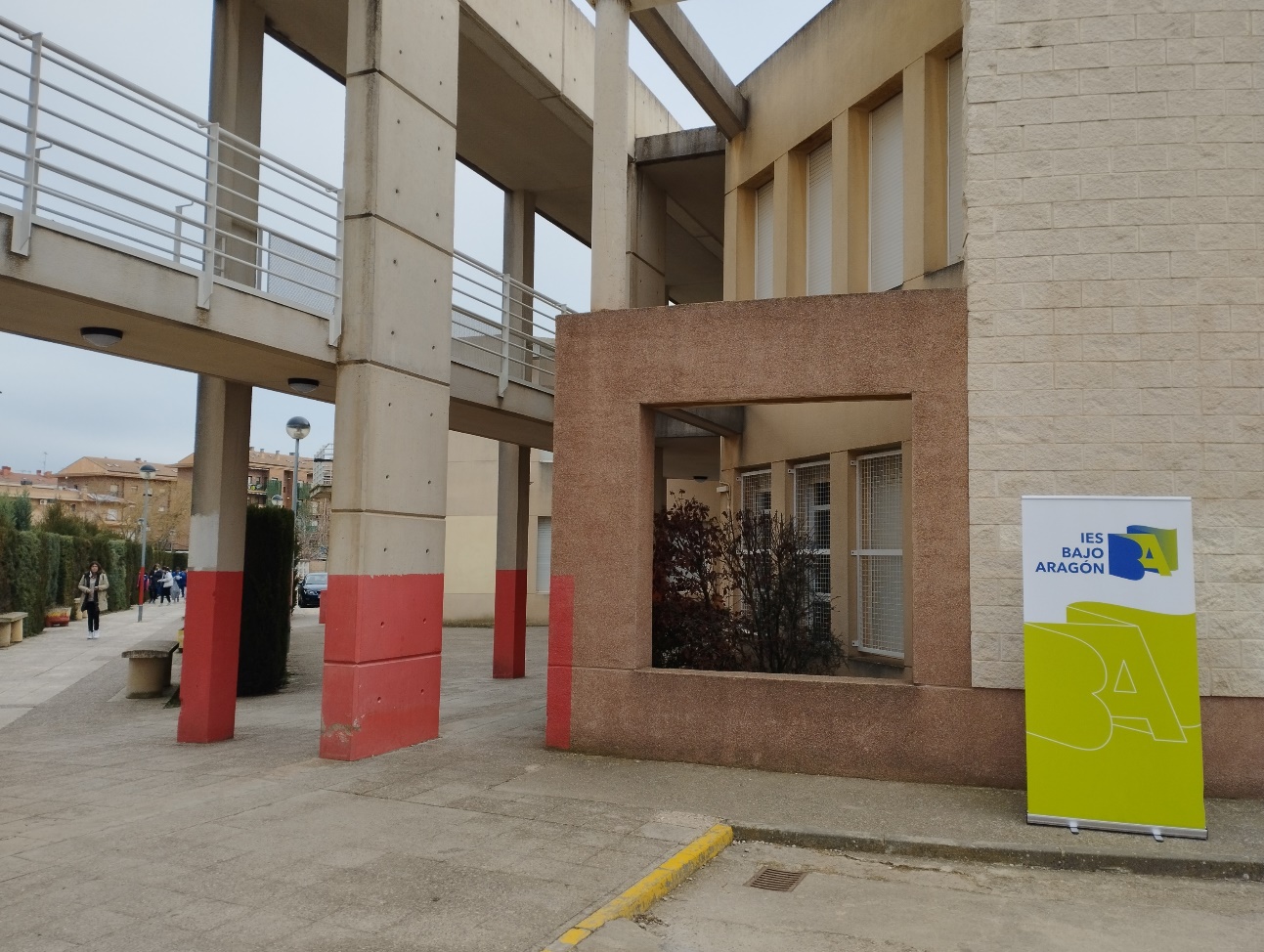 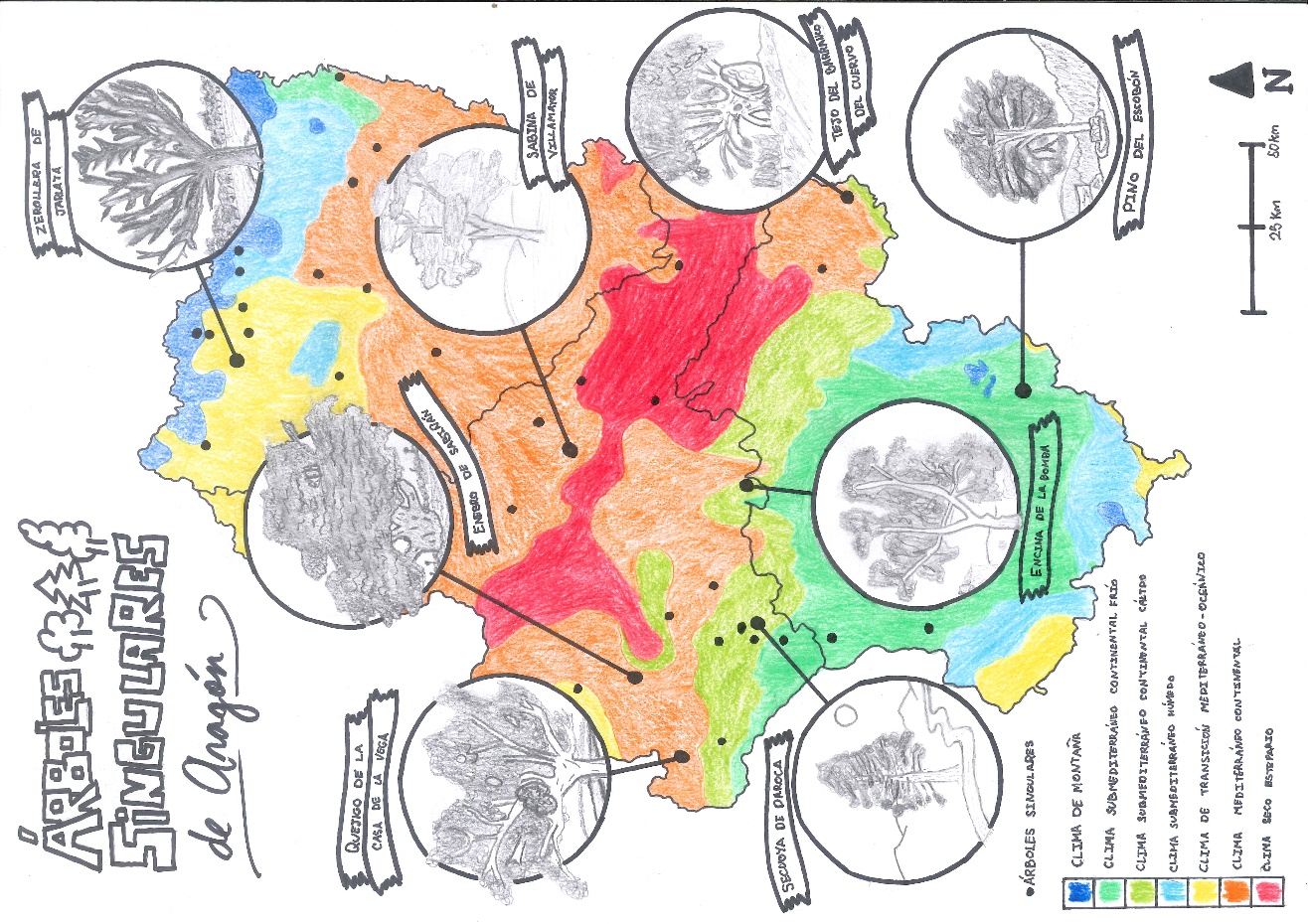 GALARDÓN:
Categoría B:Educación Secundaria Obligatoria.
Modalidad:Cartografía.

DANNY HERMAN

Centro escolar:IES Bajo Aragón – Alcañiz (Teruel).

Tutor:
Juan Pérez Ventura

Título de la obra:
Árboles singulares de Aragón.
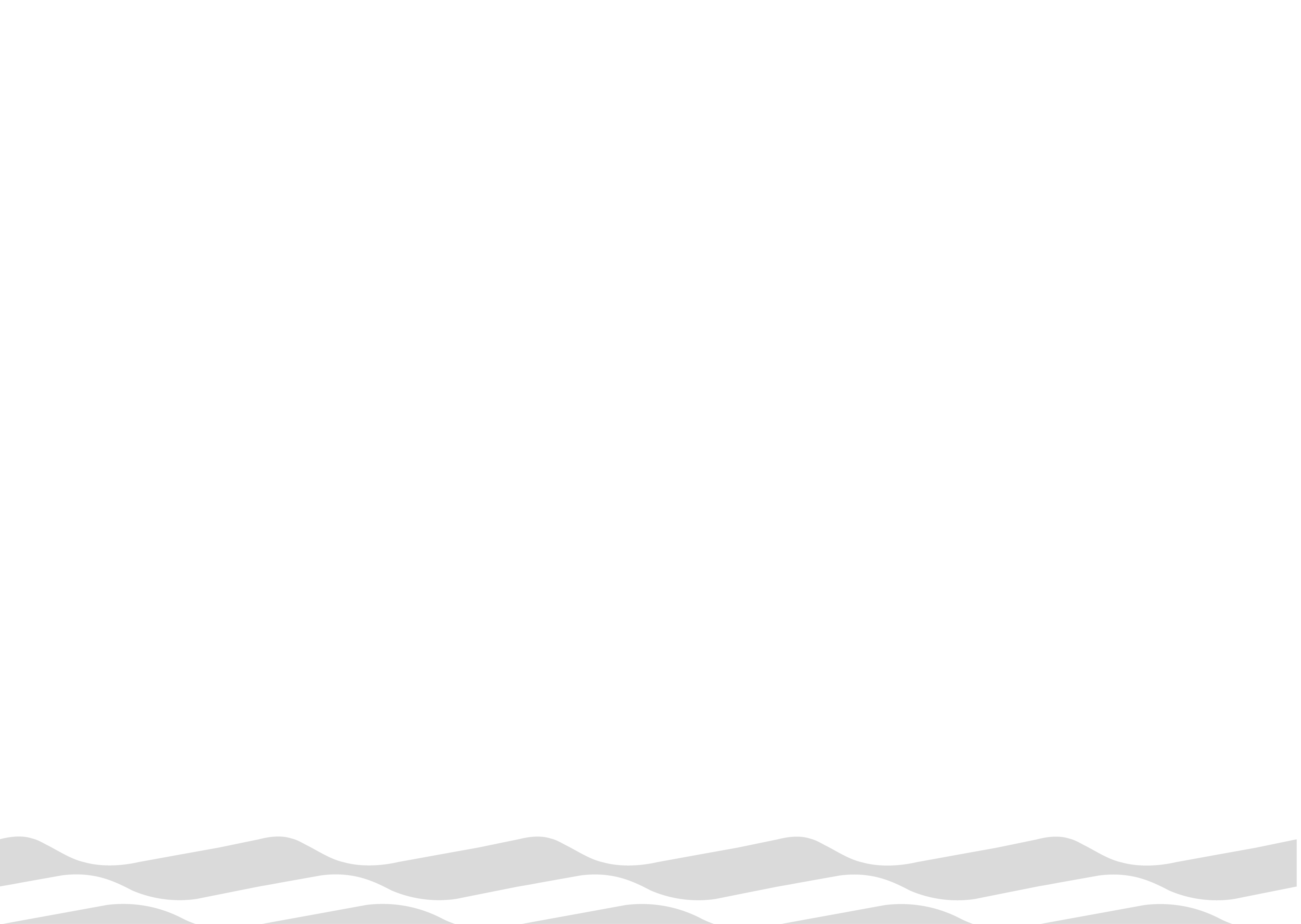 [Speaker Notes: Solo se le da adelante al click para pasar de alumno, cada alumno tiene 3 fotos, su foto, la del cole y la de su obra.]
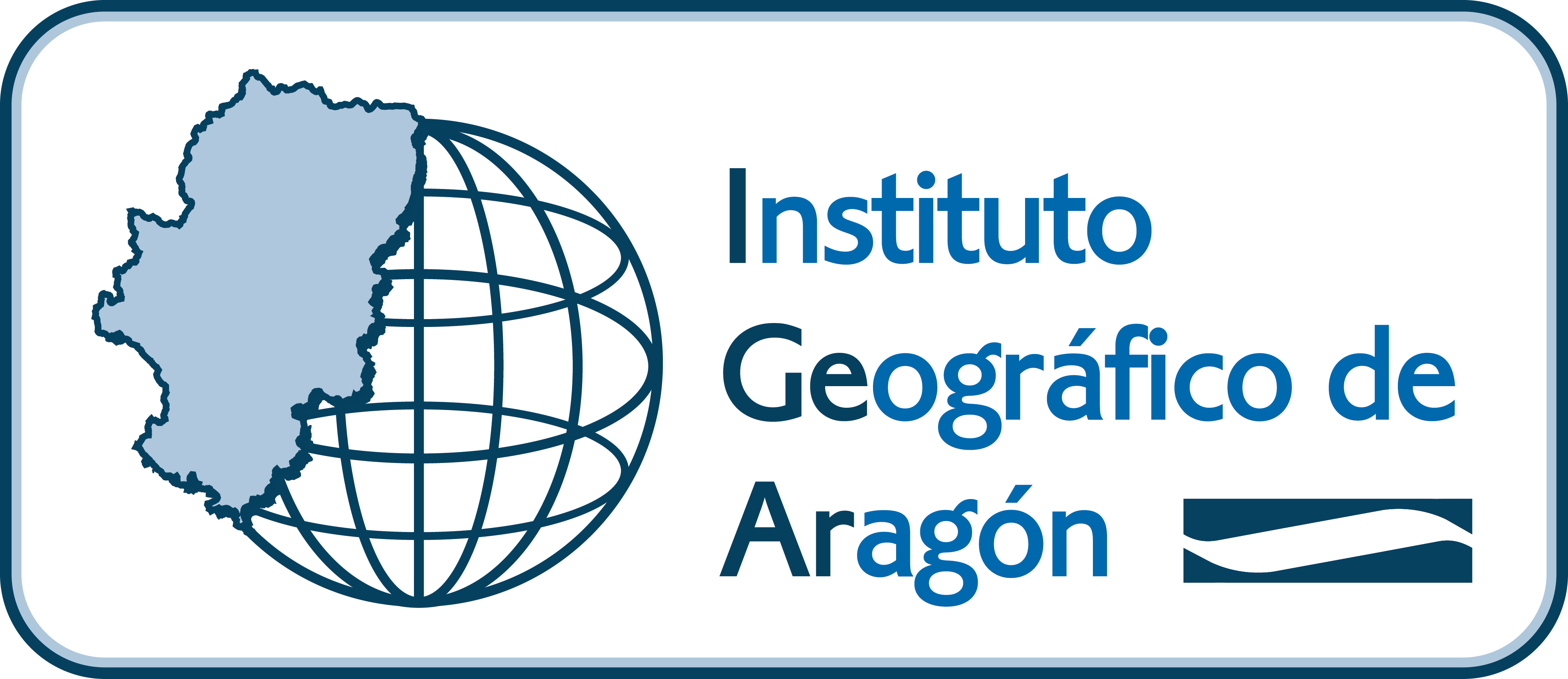 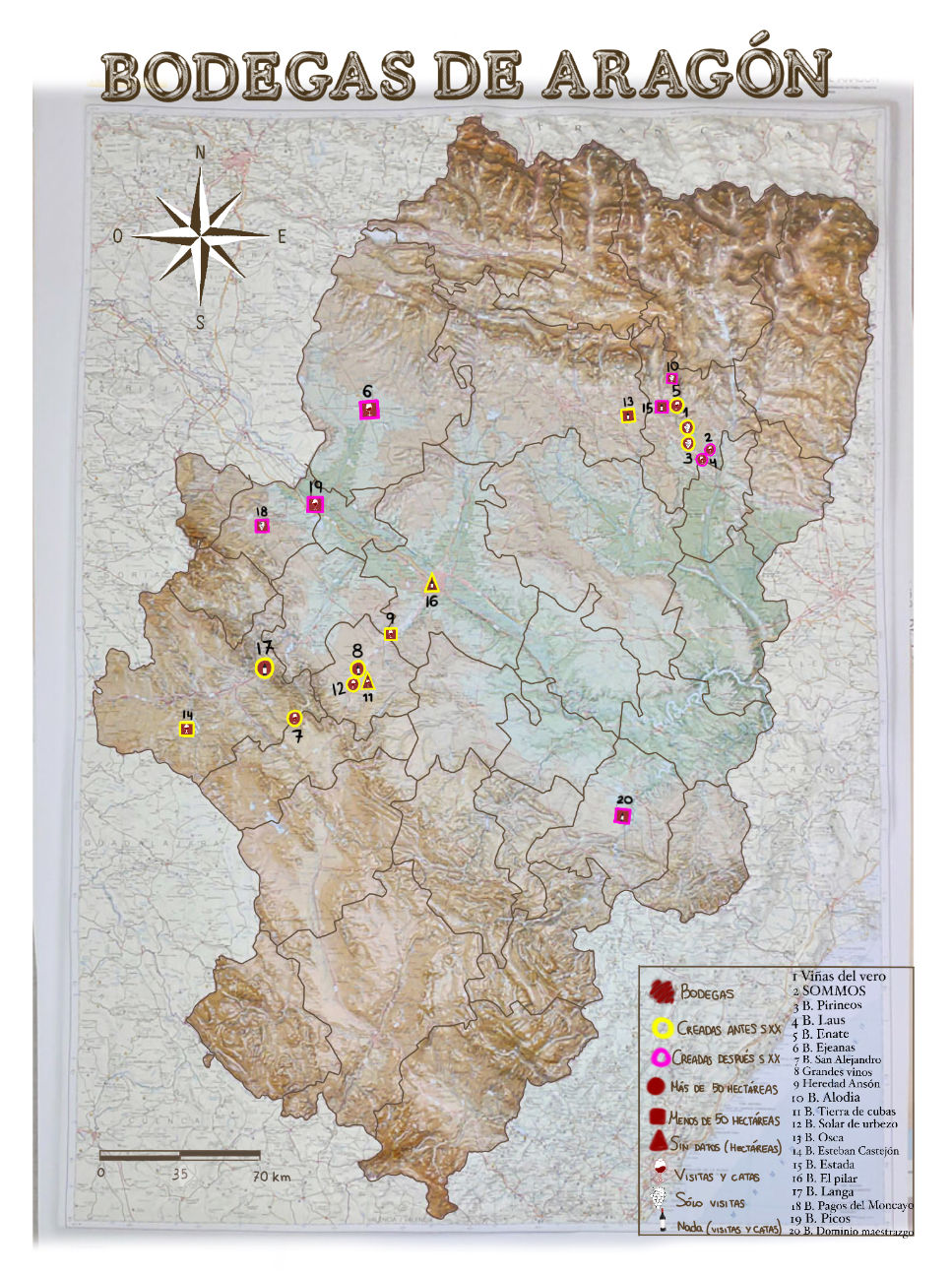 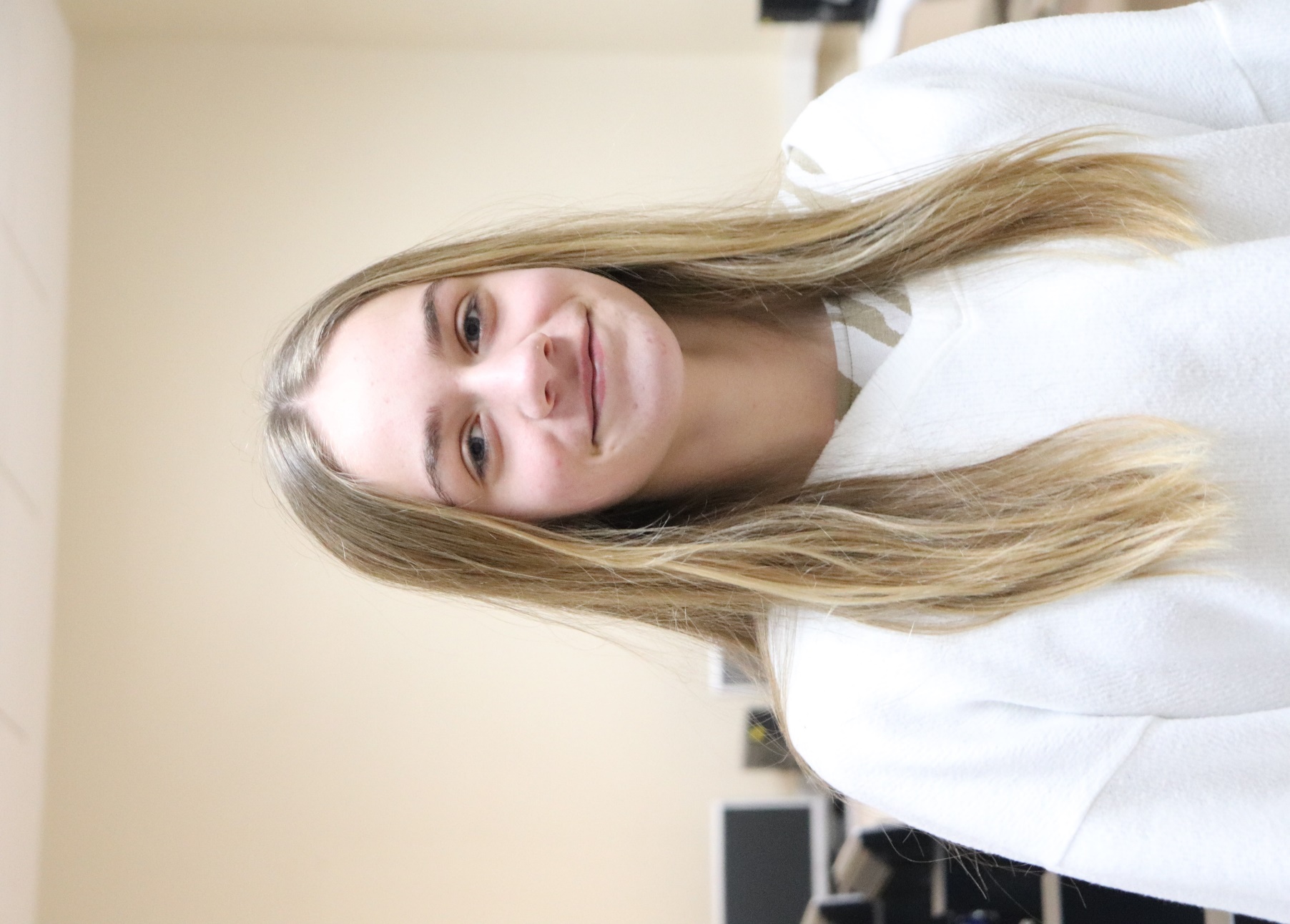 CONCURSO ESCOLAR
“ARAGÓN ES TU TERRITORIO”
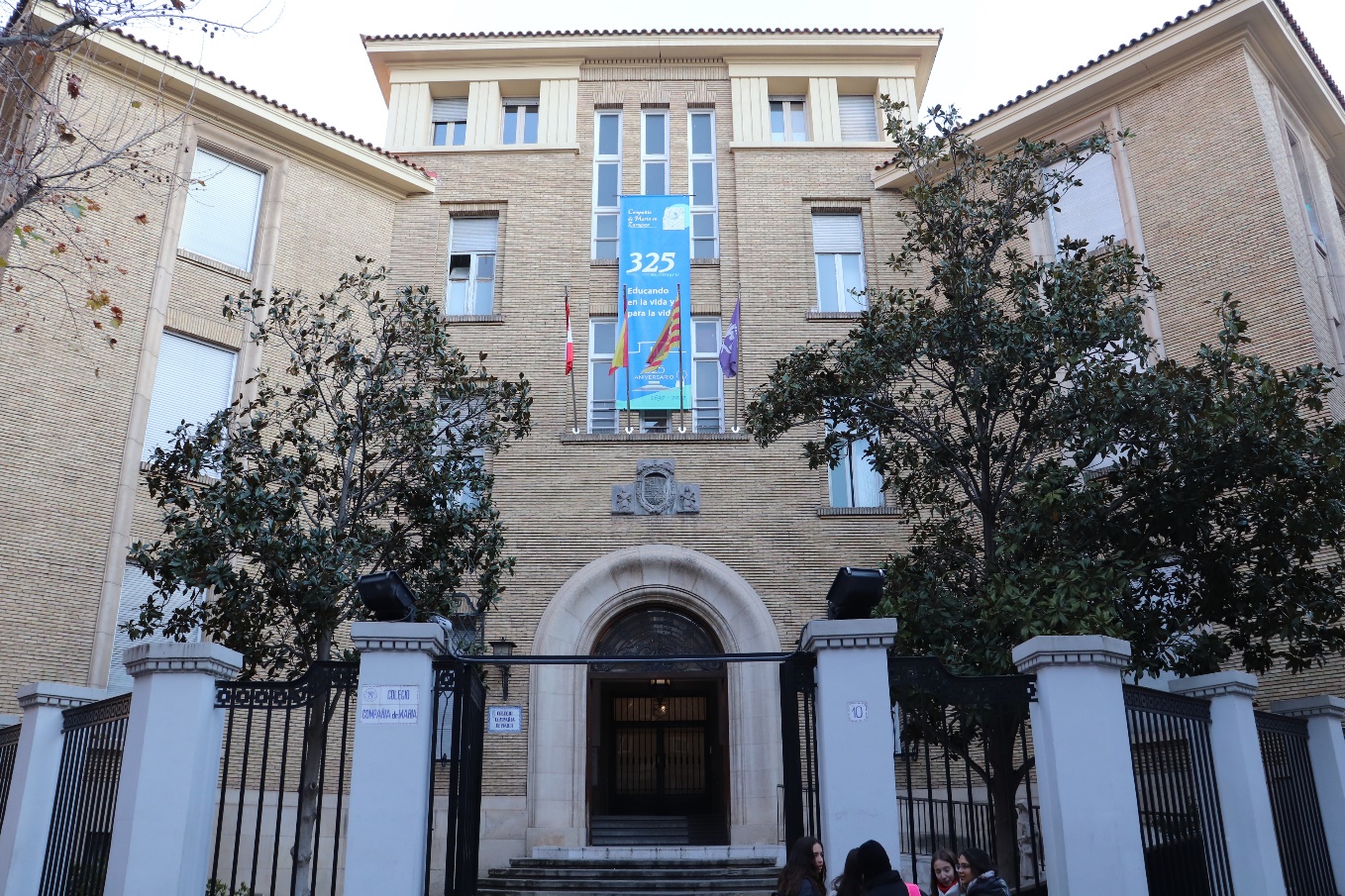 ÁCCESIT:
Categoría B:Educación Secundaria Obligatoria.
Modalidad:Cartografía.

ANA FRANCISCO MARTÍNEZ

Centro escolar:Colegio Compañía de María. Zaragoza.

Tutora:
Mercedes Lasaosa Sánchez

Título de la obra:
Bodegas de Aragón.
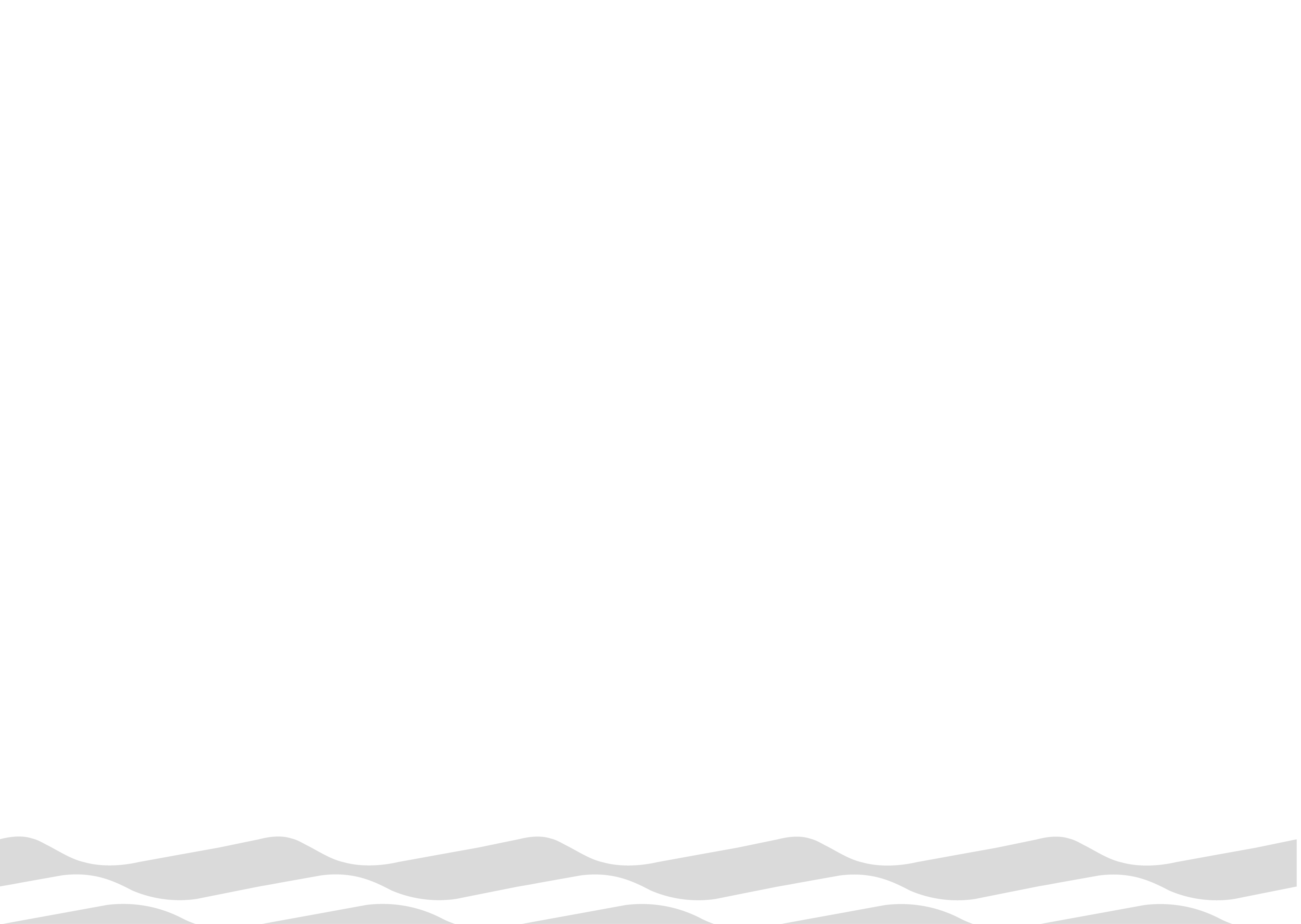 [Speaker Notes: Solo se le da adelante al click para pasar de alumno, cada alumno tiene 3 fotos, su foto, la del cole y la de su obra.]
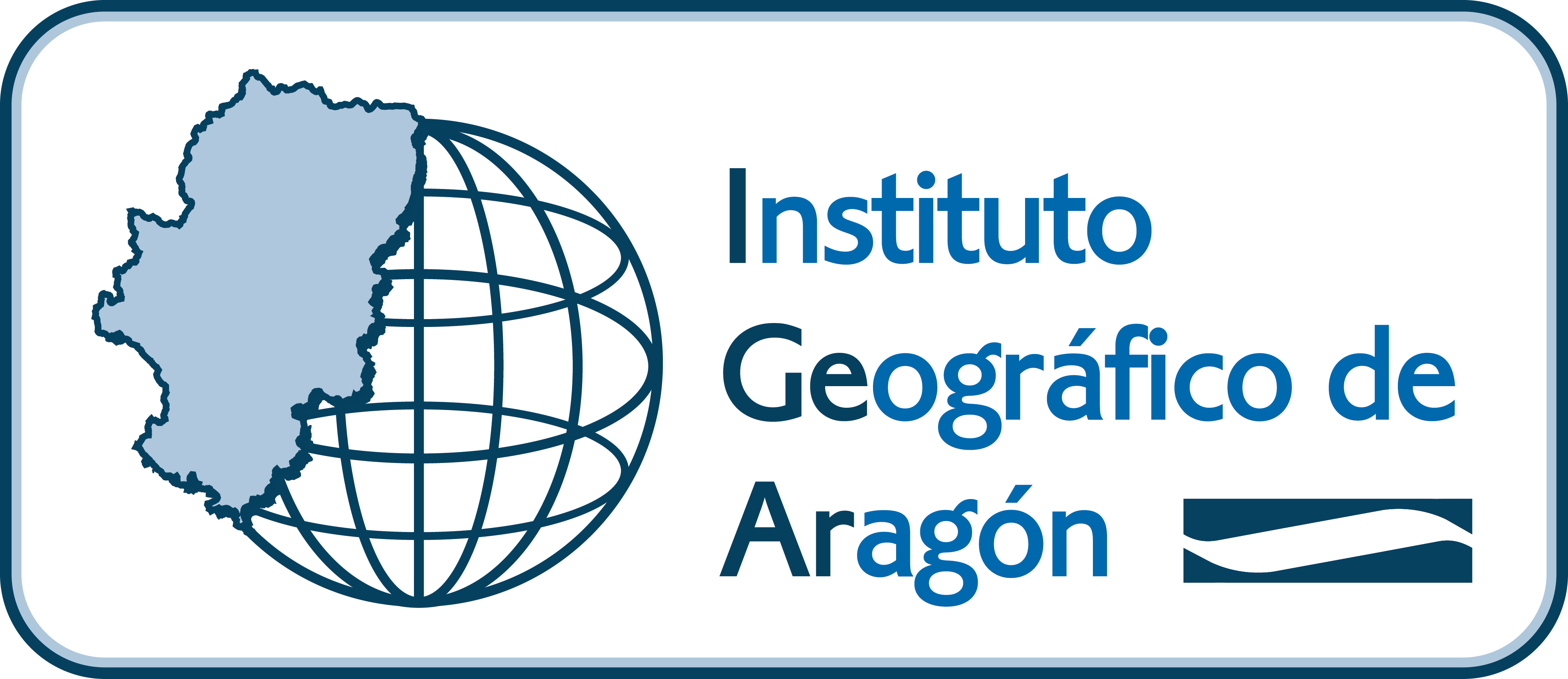 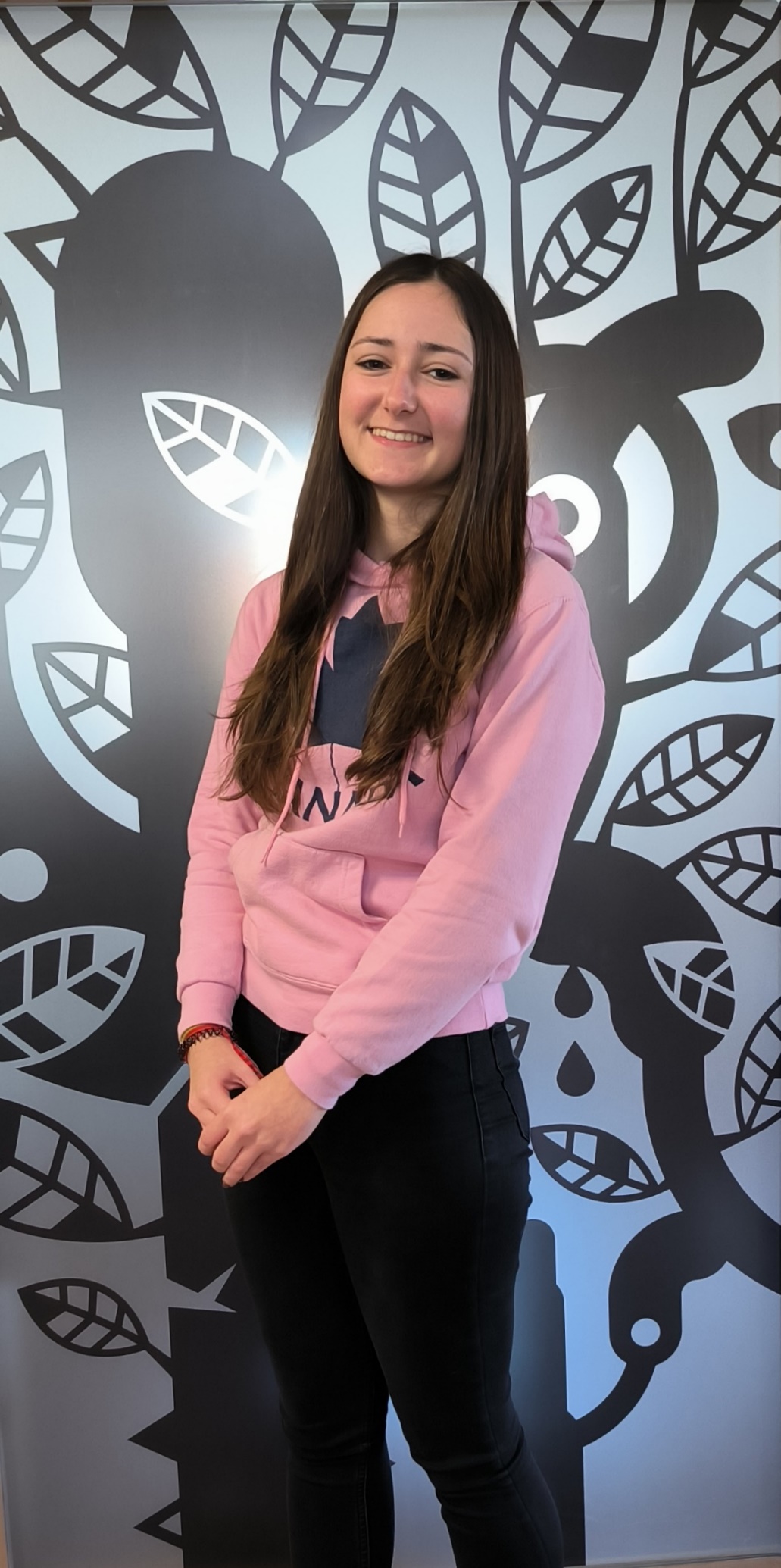 CONCURSO ESCOLAR
“ARAGÓN ES TU TERRITORIO”
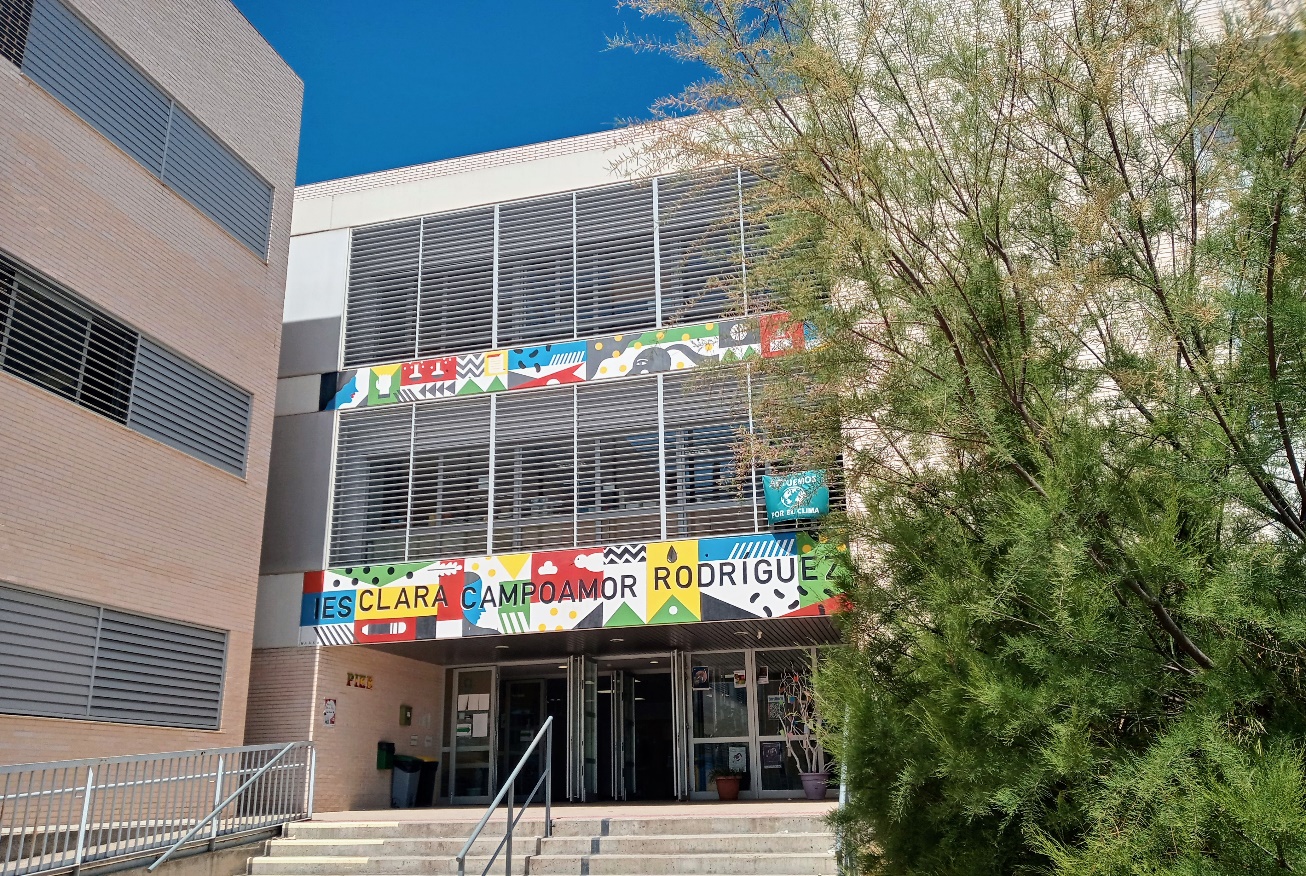 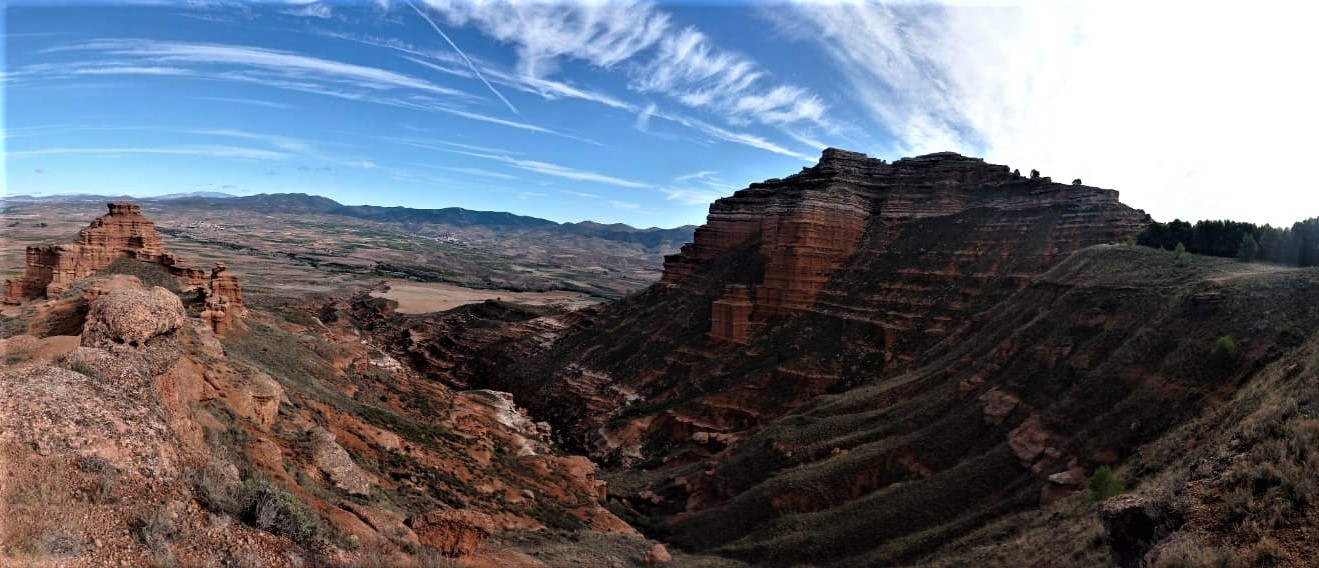 GALARDÓN:
Categoría C:Bachillerato.
Modalidad:Fotografía.

BELÉN TRUJILLO LAFUENTE

Centro escolar:I.E.S. Clara Campoamor Rodríguez. Zaragoza

Tutora:
Mª Victoria Lite

Título de la obra:
Castillos Naturales.
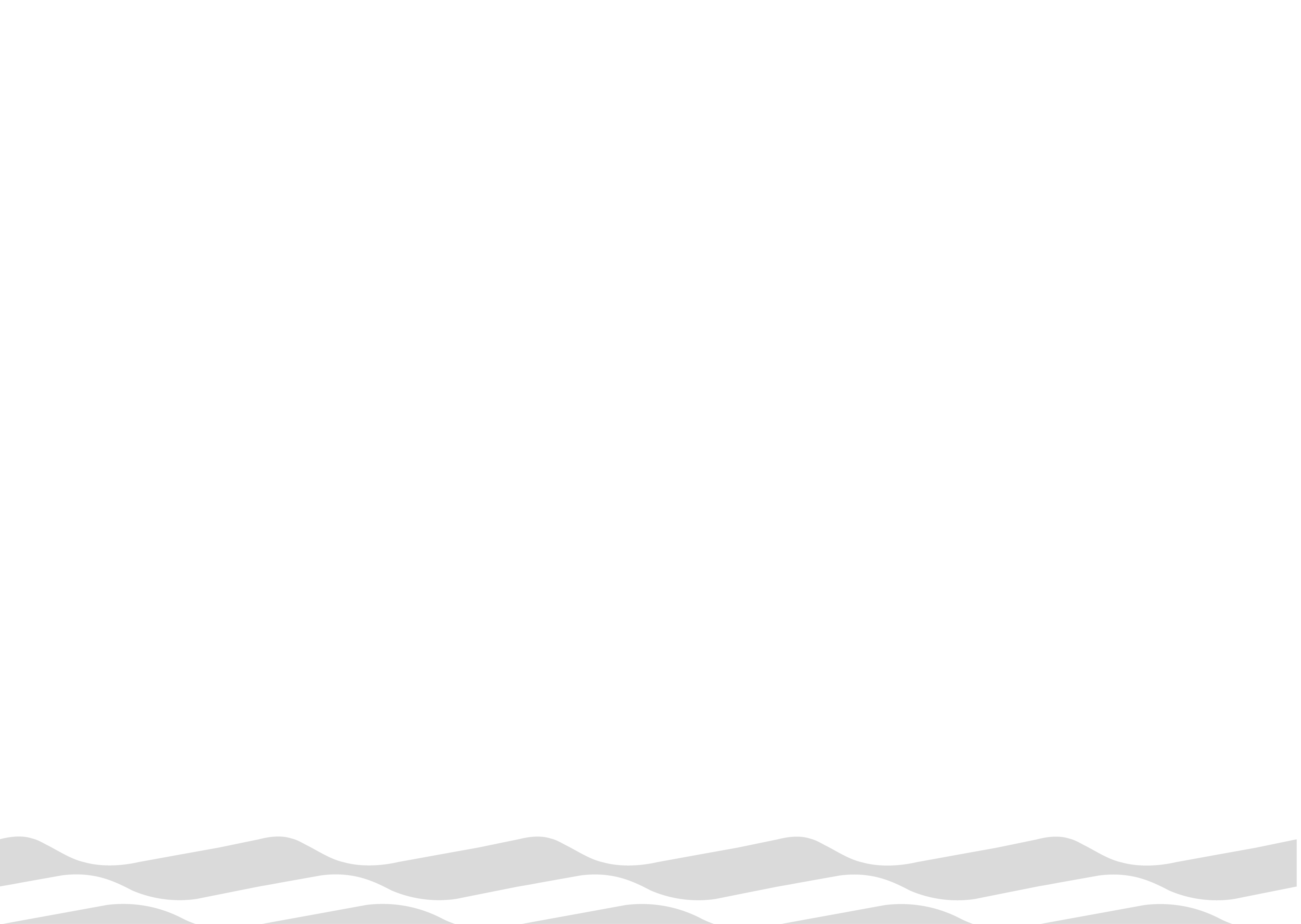 [Speaker Notes: Solo se le da adelante al click para pasar de alumno, cada alumno tiene 3 fotos, su foto, la del cole y la de su obra.]
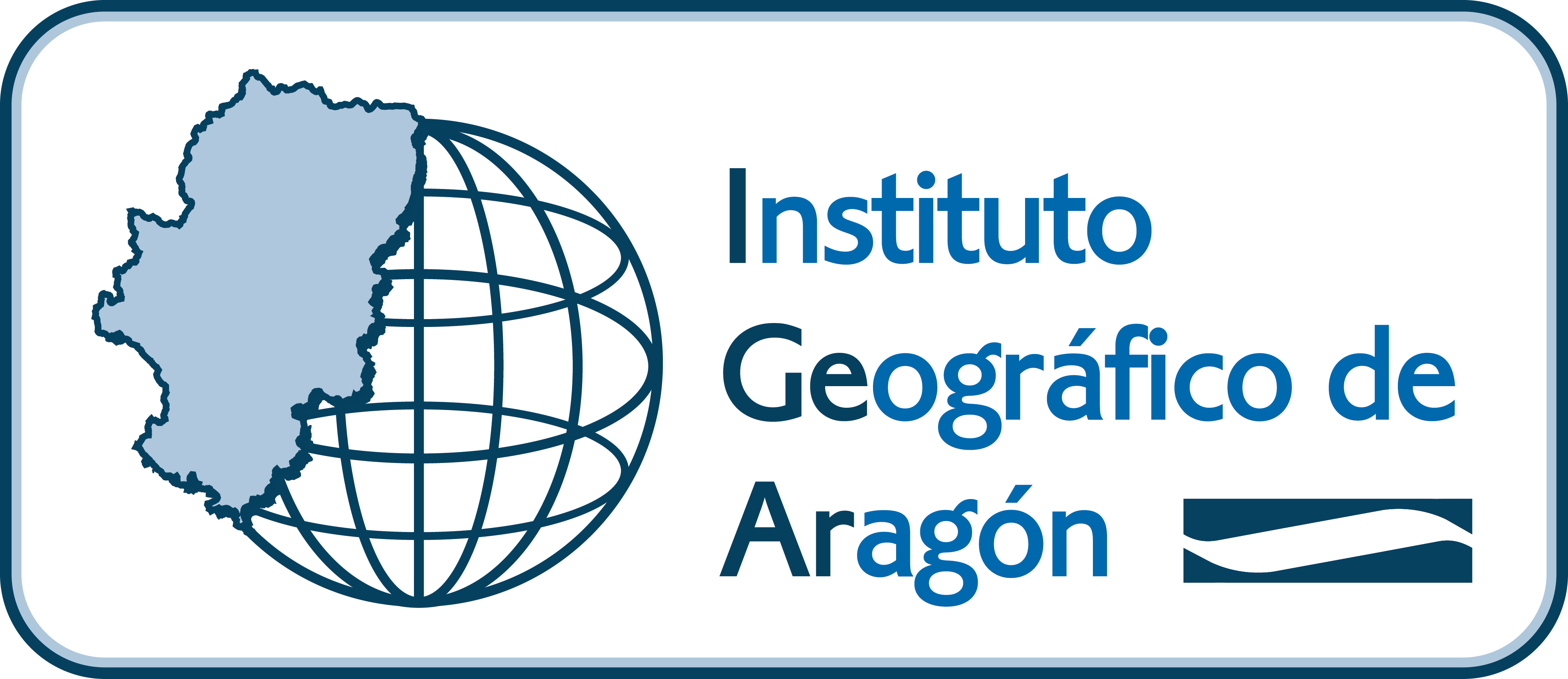 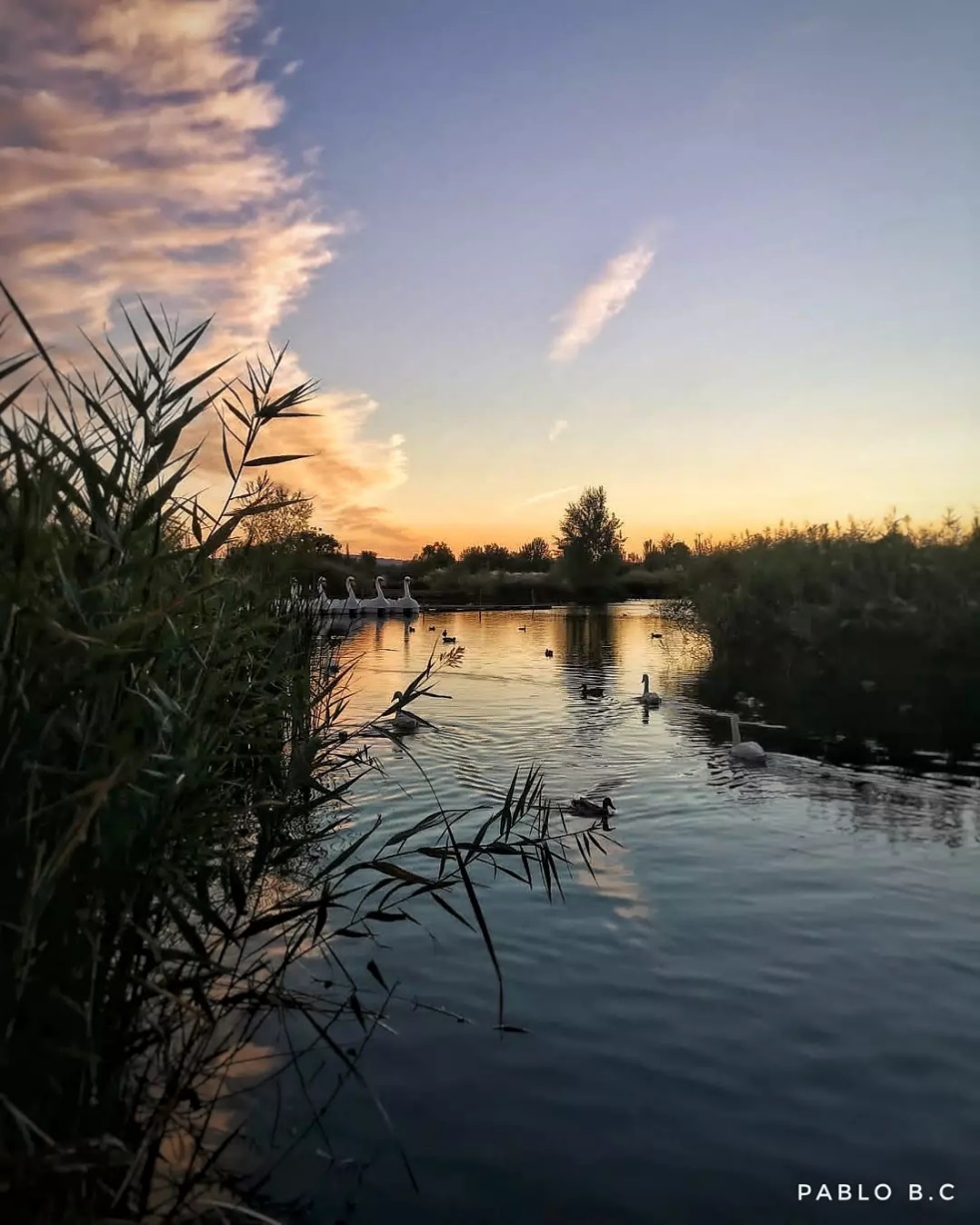 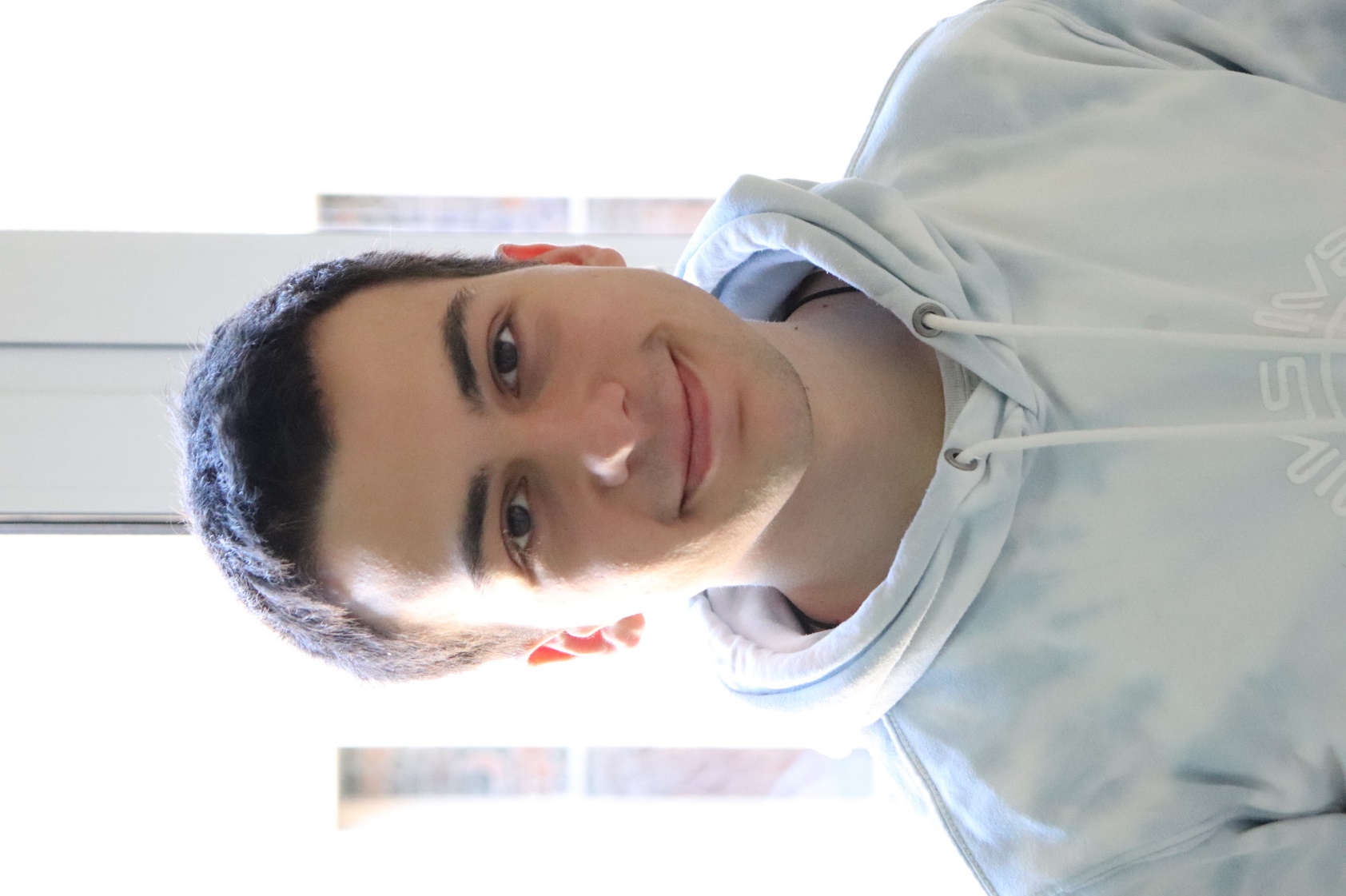 CONCURSO ESCOLAR
“ARAGÓN ES TU TERRITORIO”
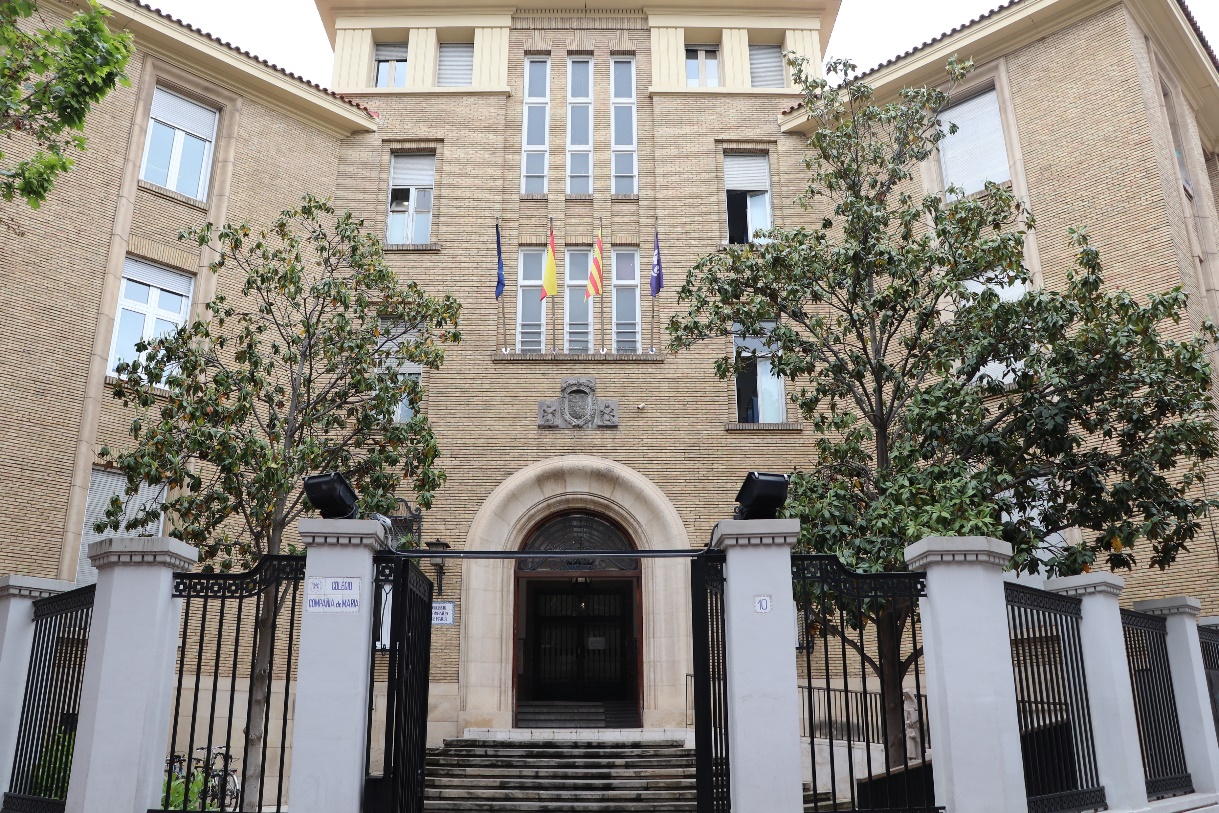 ÁCCESIT:
Categoría C:Bachillerato.
Modalidad:Fotografía.

PABLO BUJ CALAHORRA

Centro escolar:Colegio Compañía de María. Zaragoza.

Tutora:
Mercedes Lasaosa Sánchez

Título de la obra:
Hombre y paisaje.
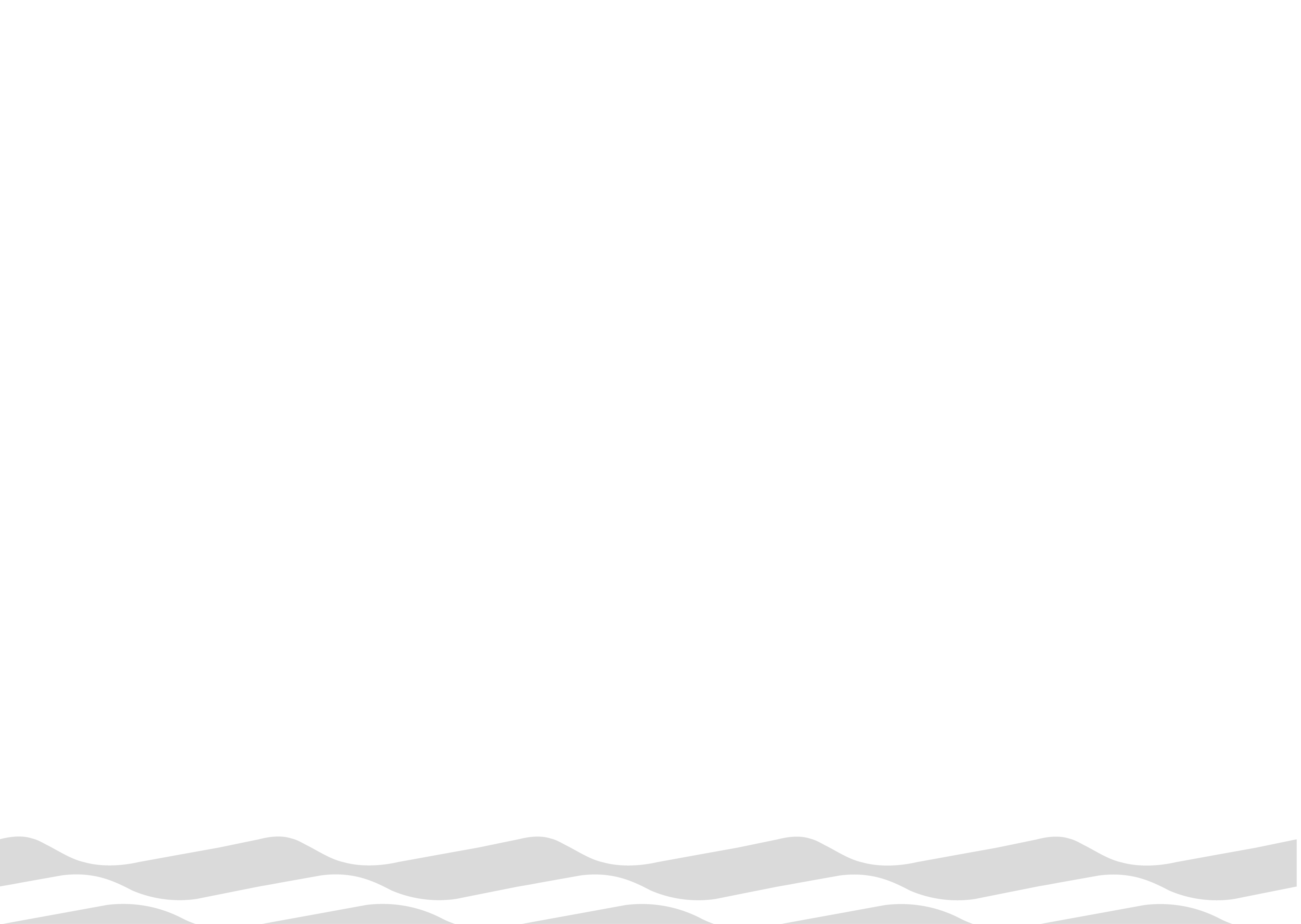 [Speaker Notes: Solo se le da adelante al click para pasar de alumno, cada alumno tiene 3 fotos, su foto, la del cole y la de su obra.]